Composite Technology in the workforce
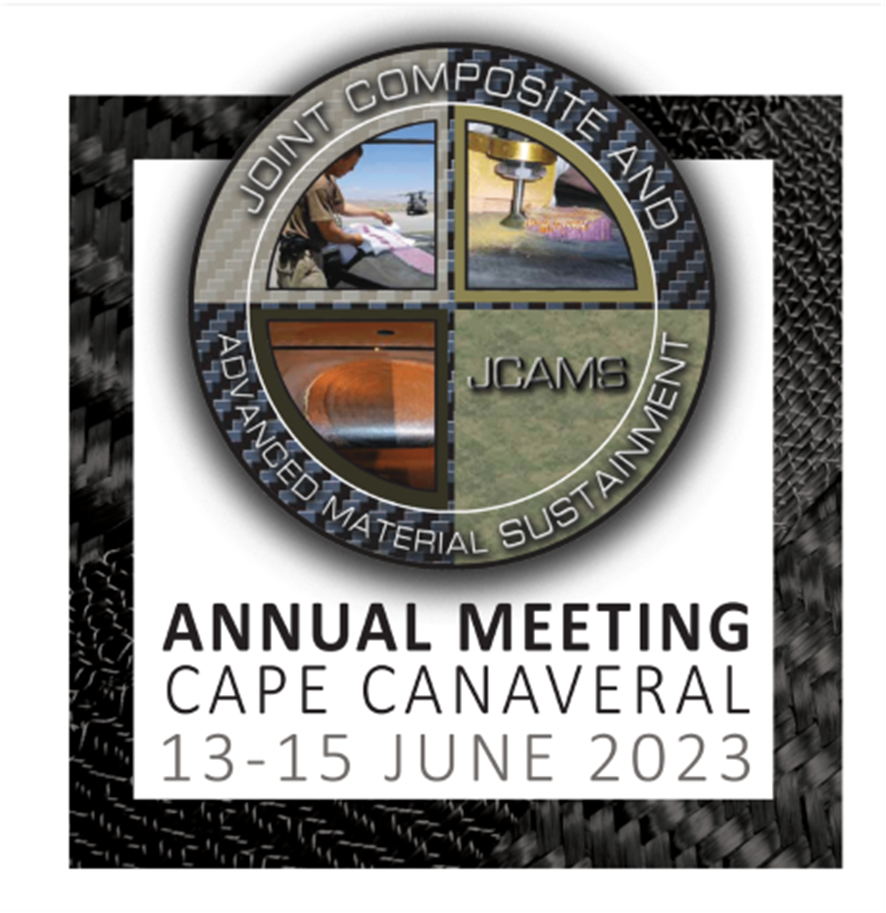 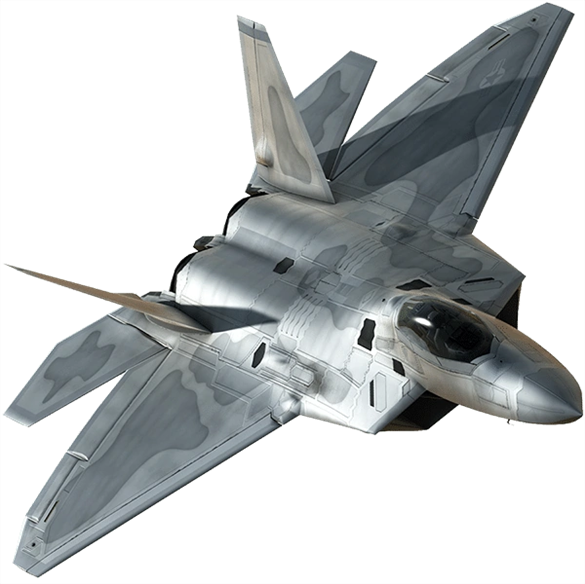 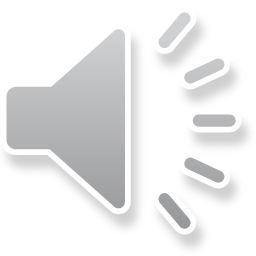 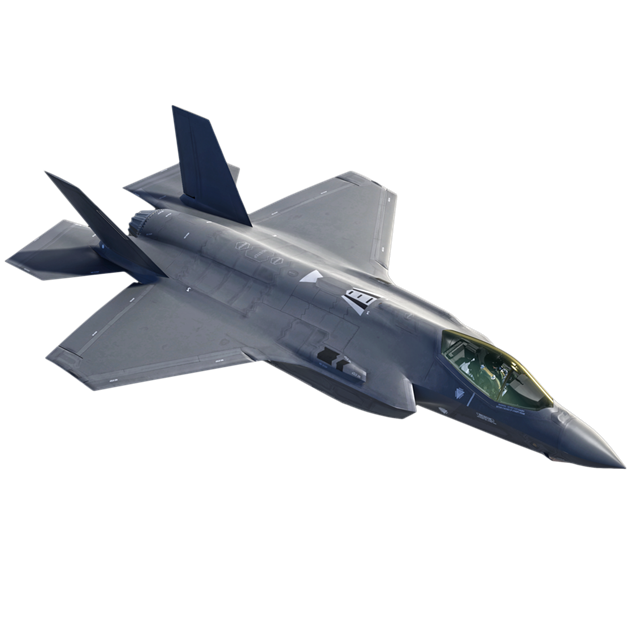 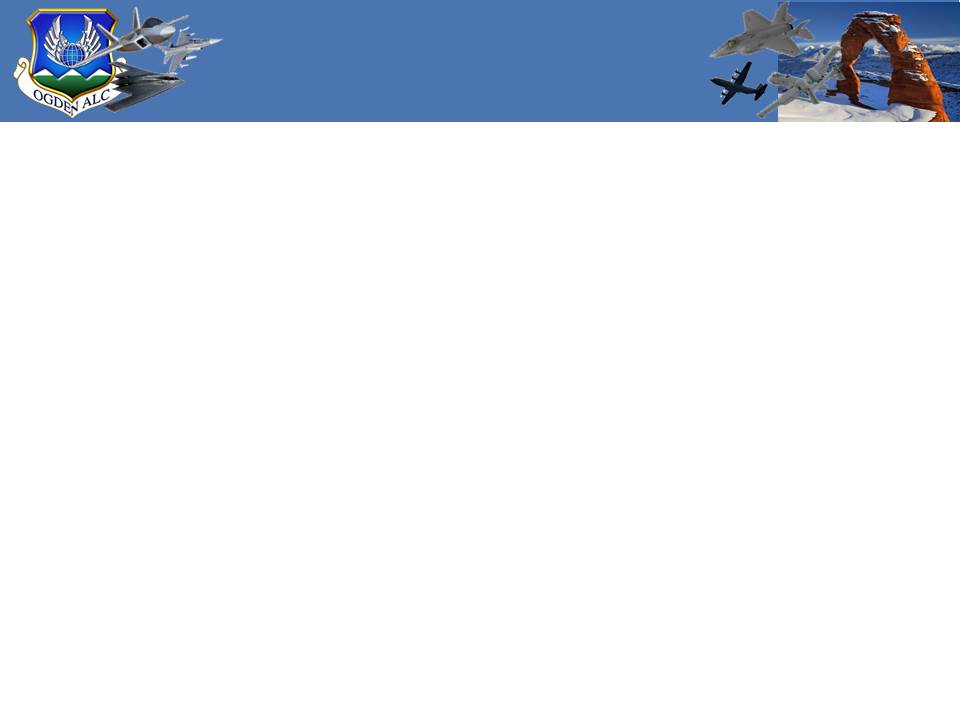 OO-ALC Training
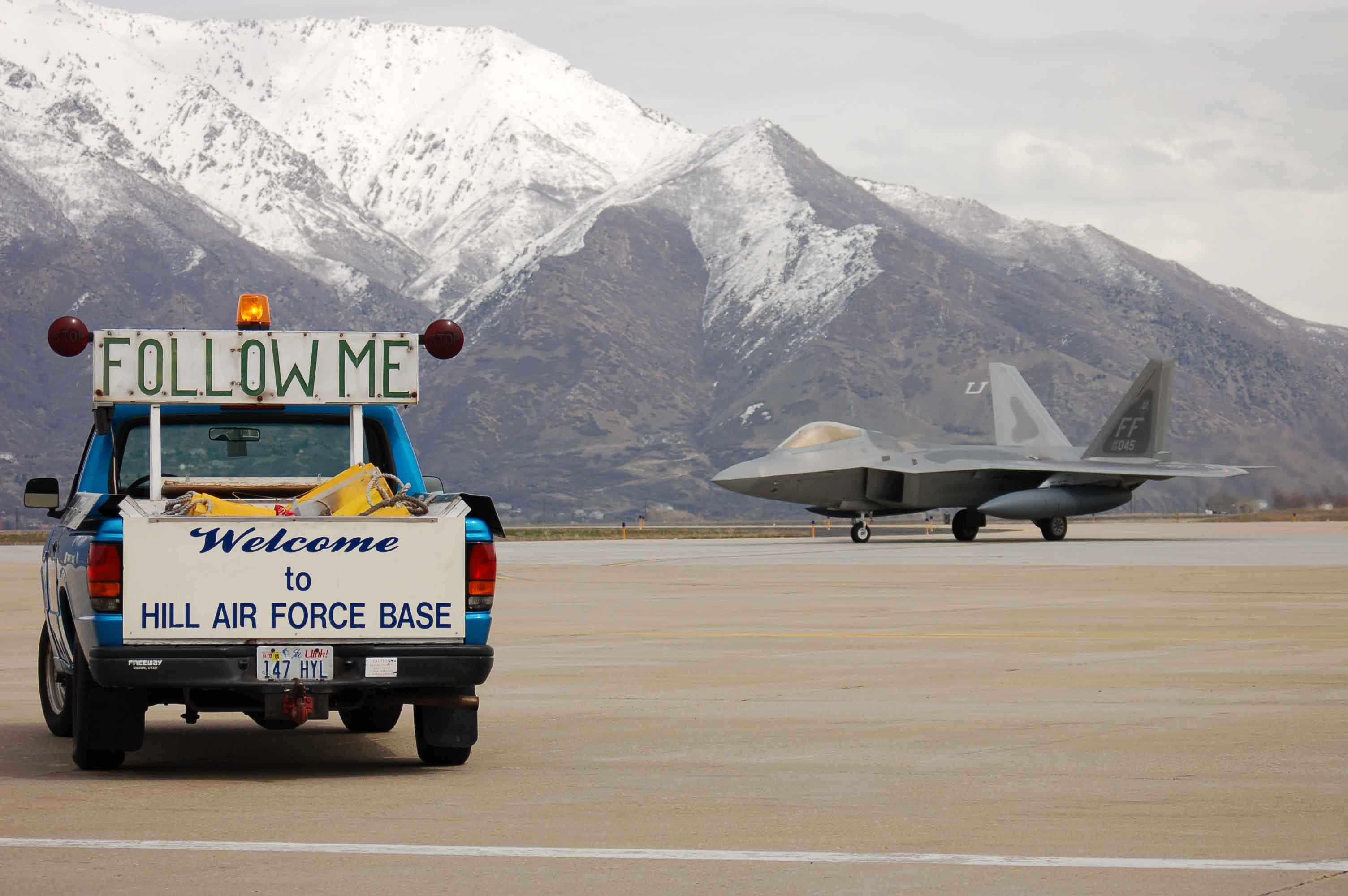 Brett Wiggill brett.wiggill@us.af.mil
Adam Hinrichs adam.hinrichs.1@us.af.mil
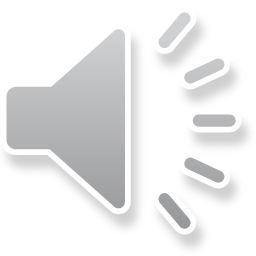 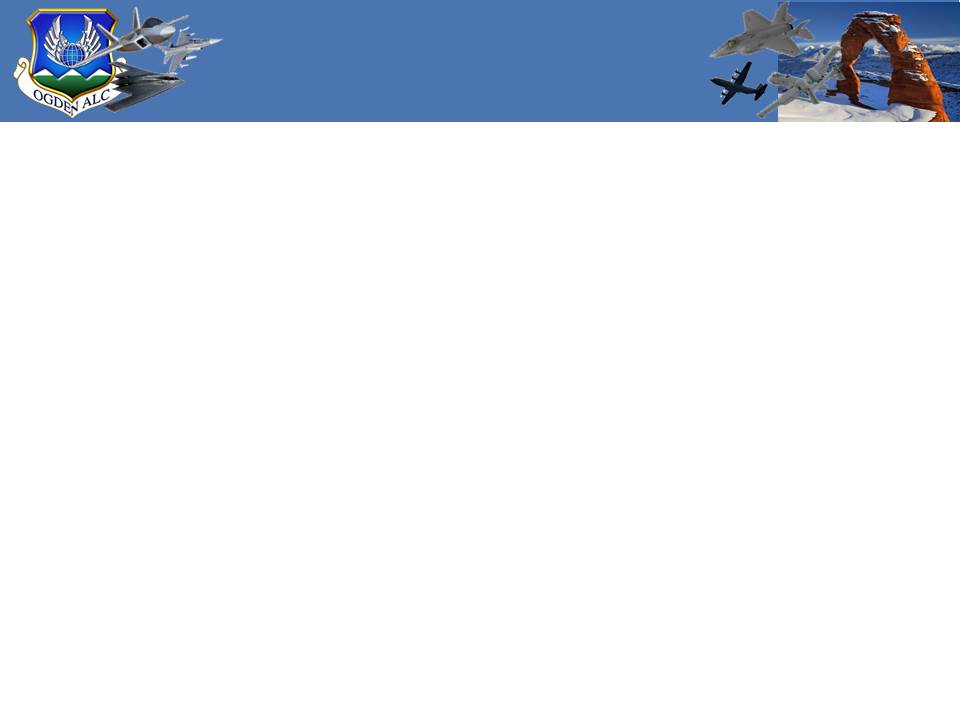 Brett Wiggill
OO-ALC Technical Instructor Lead
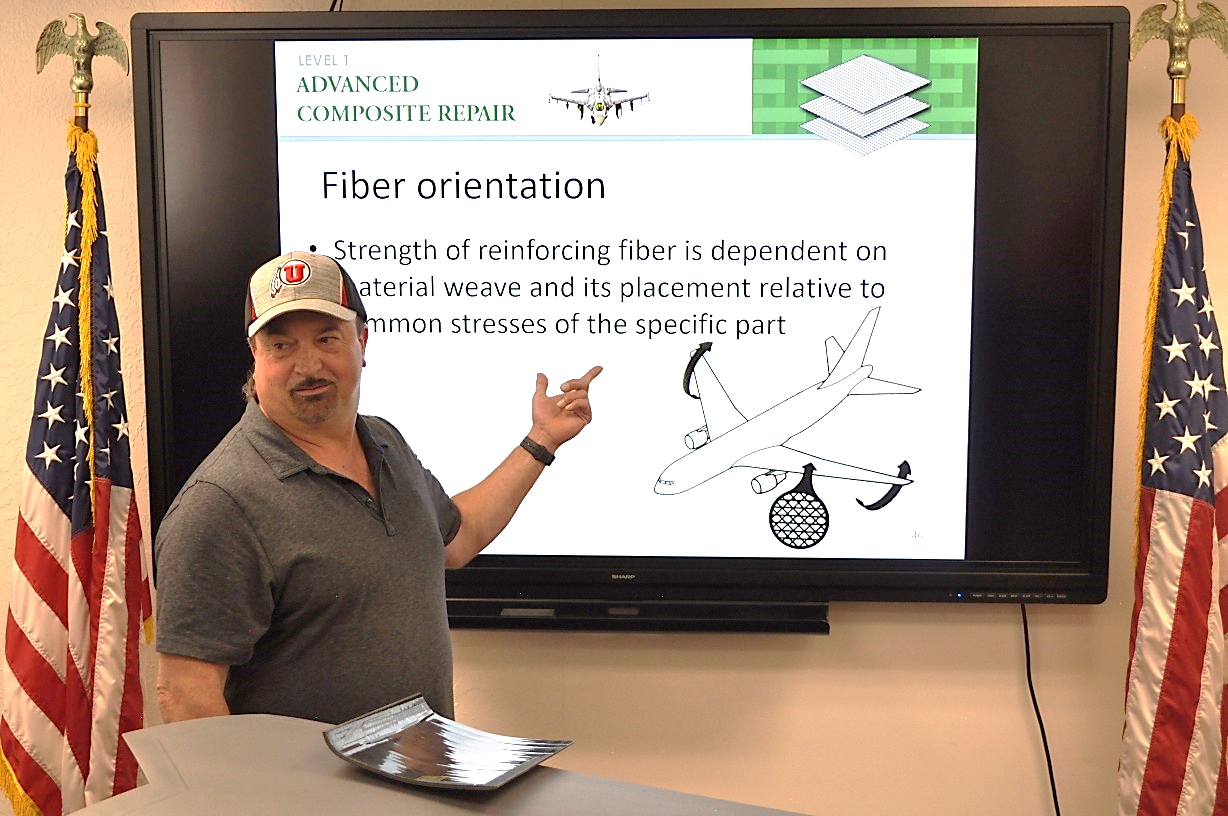 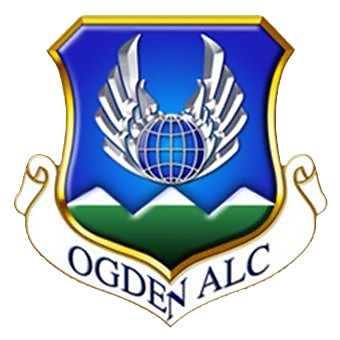 Brett Wiggill
OO-ALC/OBHC
Hill AFB, Utah 84056-5234
801-586-7956 DSN 586-7956
brett.wiggill@us.af.mil
3
[Speaker Notes: All of these defect situations will be covered by studying the course content. Some directly, some indirectly. 
If the processes are followed, the likelihood of these defects will decrease. 
The processes are the results of years of testing and continued development to define “best practices” that result in the most good holes per application.  Good drilling is much more than a specification can provide. It is technique that has been honed and improved over the years by the best mechanics in hundreds of different situations. This class is a culmination of their tips, tricks and techniques for CONSISTENTLY producing good holes.]
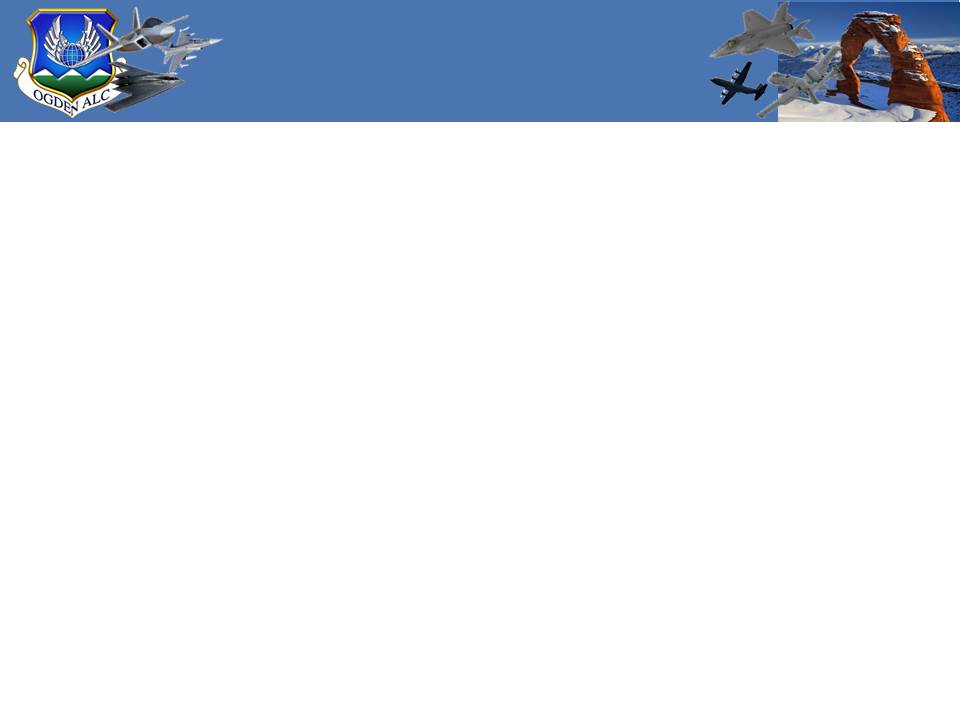 Adam Hinrichs
OO-ALC Composite Instructor
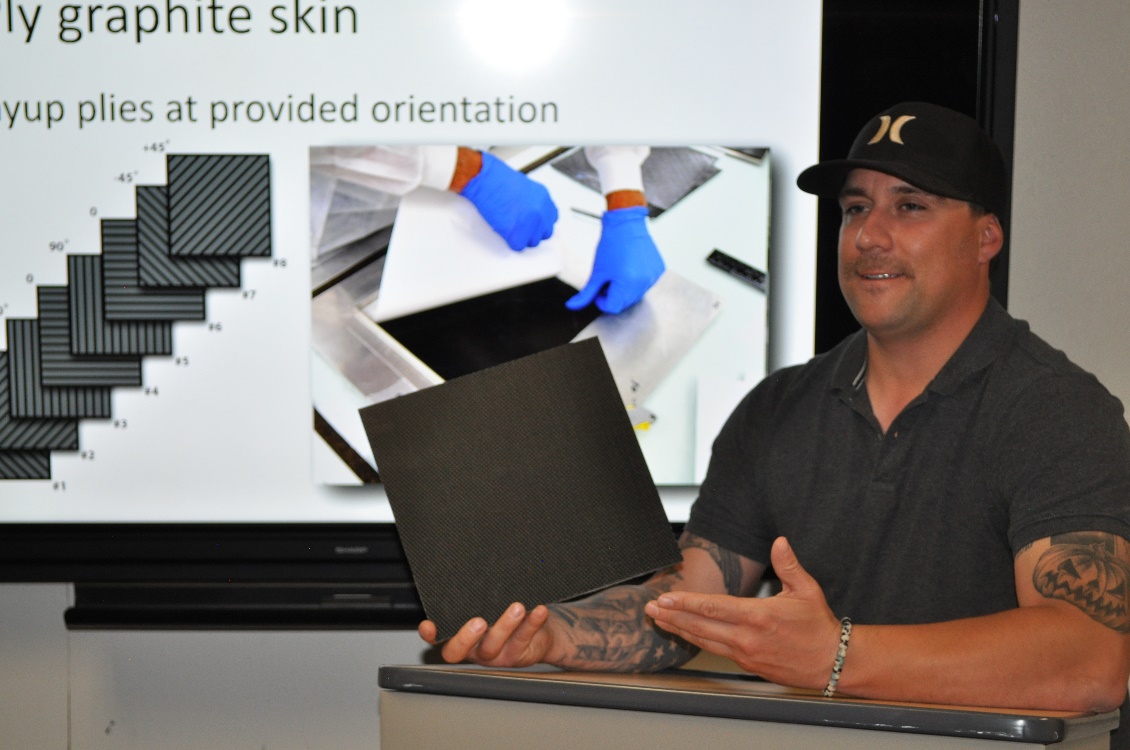 Adam Hinrichs
OO-ALC/OBHC
Hill AFB, Utah 84056-5234
801-586-0094 DSN 586-0094
adam.hinrichs.1@us.af.mil
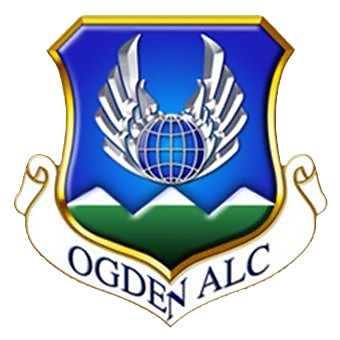 4
[Speaker Notes: All of these defect situations will be covered by studying the course content. Some directly, some indirectly. 
If the processes are followed, the likelihood of these defects will decrease. 
The processes are the results of years of testing and continued development to define “best practices” that result in the most good holes per application.  Good drilling is much more than a specification can provide. It is technique that has been honed and improved over the years by the best mechanics in hundreds of different situations. This class is a culmination of their tips, tricks and techniques for CONSISTENTLY producing good holes.]
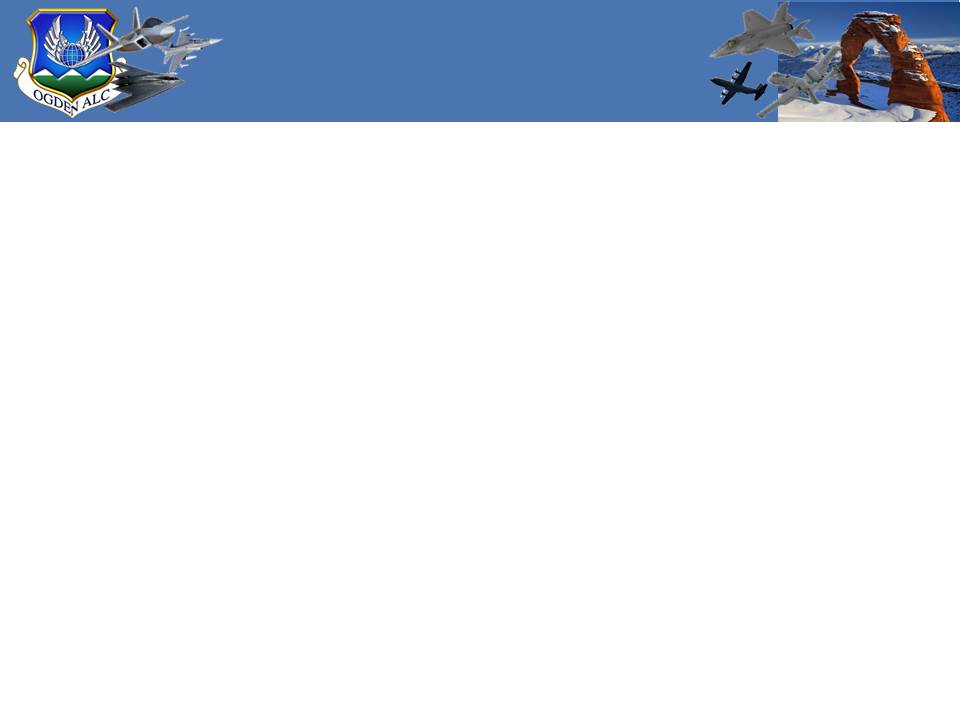 Advanced Composite 
Training
Composite Training at Hill AFB
Conducted for Air Force Material Command by the Center Training Office
Our goal is to provide initial and advanced training for depot technicians
Current workload: C-130, F-16, A-10, F-22,  B-2, and F-35 Aircraft
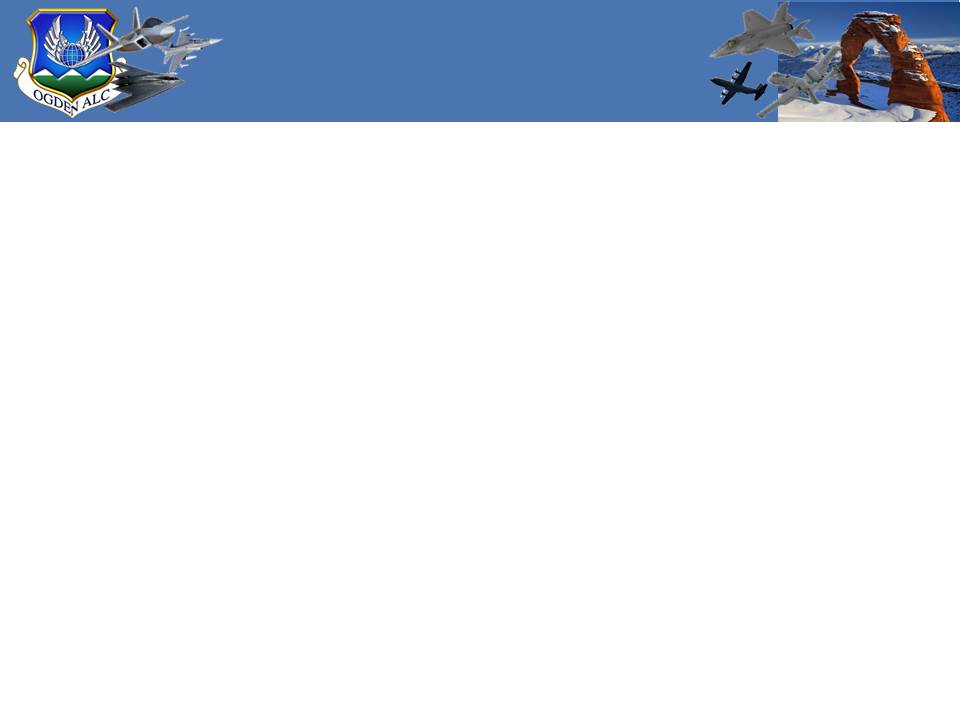 Advanced Composite 
Training
Current Training Courses
Advanced Composite Level 1
Introductory principles, materials, terminology, and entry-level hands-on projects (40 hrs)
Advanced Composite Level 2
Intermediate principles, 10 hands-on projects to complete (100 hrs)
[Speaker Notes: There is only one click for both classes to populate]
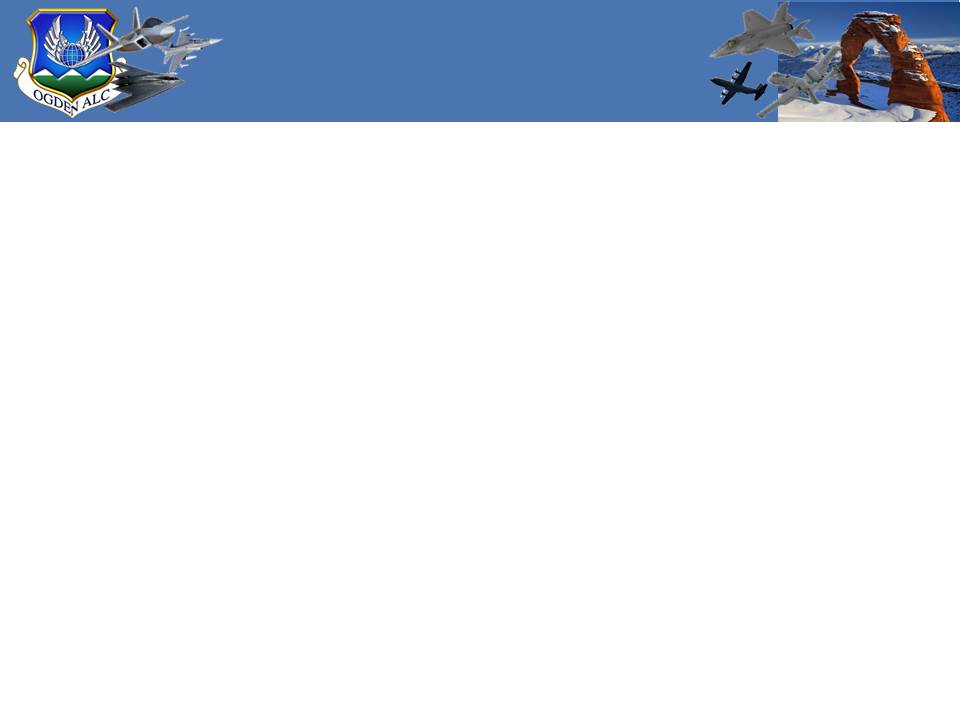 Advanced Composite 
Training
Topics Covered in Level 1
Introduction to composites
How composites are manufactured
How composites are repaired
How composites are cured
How composites are tested
Three hands on projects
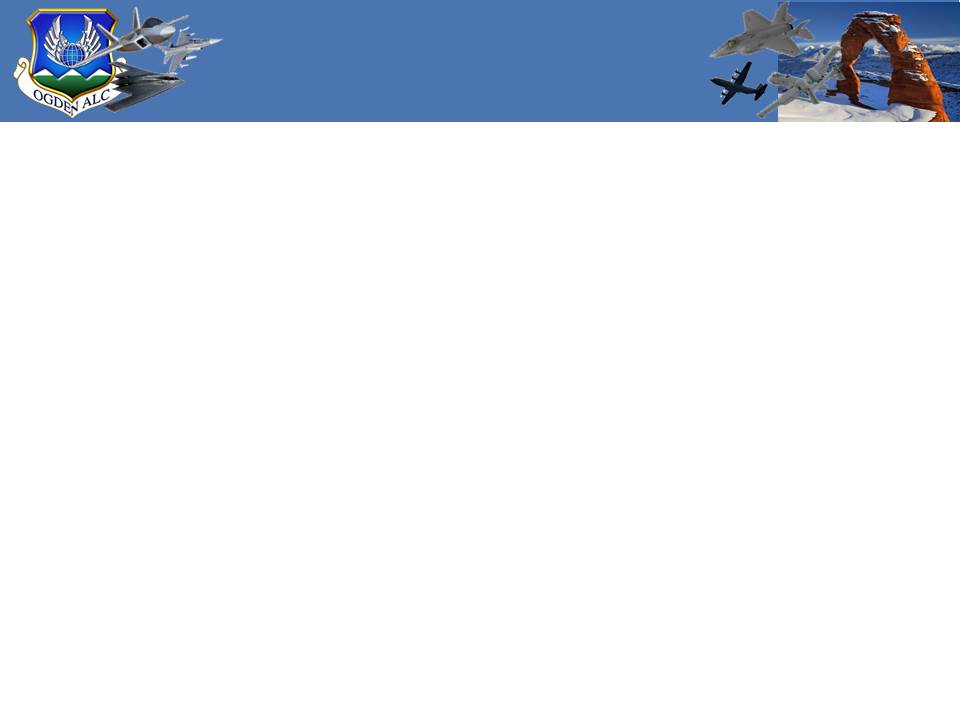 Advanced Composite 
Training
Projects Completed in Level 1
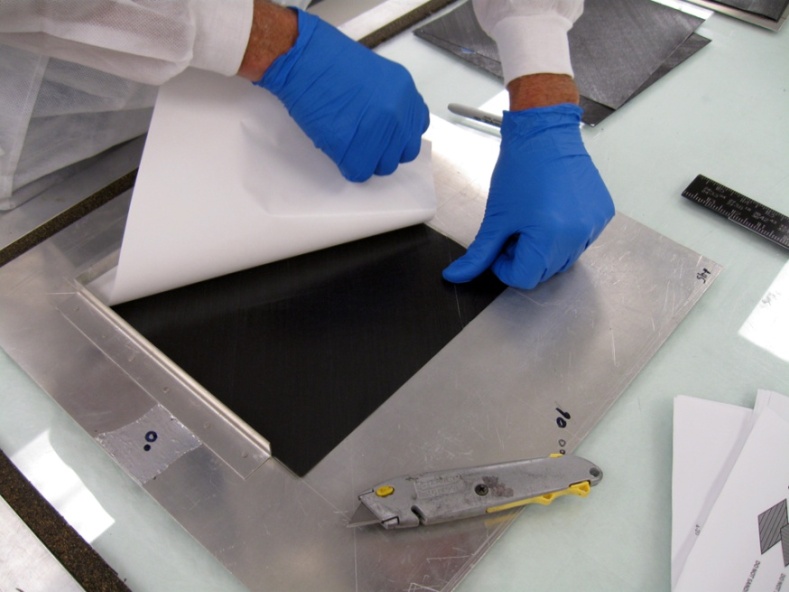 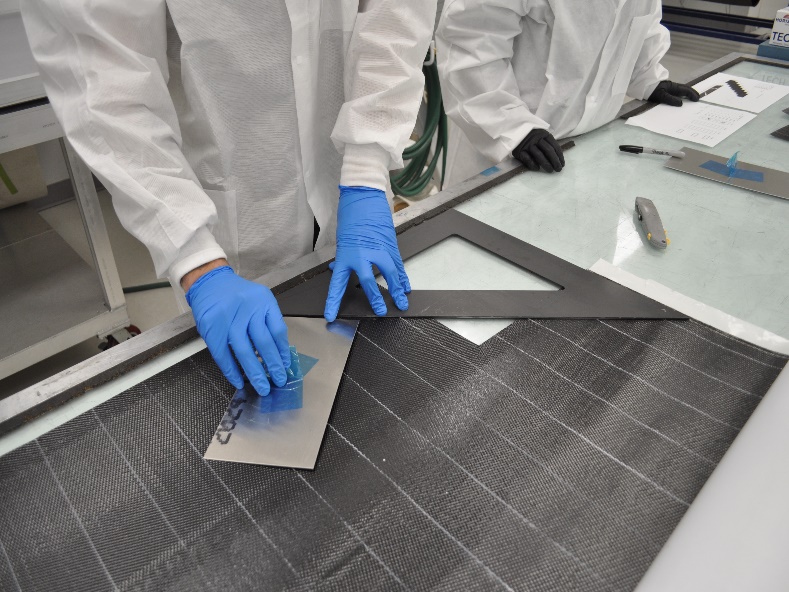 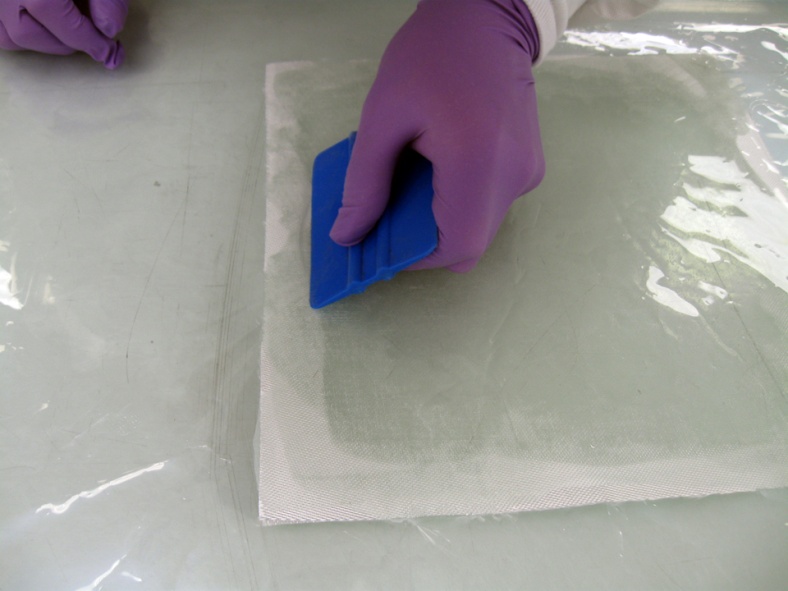 Uni-directional graphite laminate layup
 Satin woven graphite laminate layup
Cutting and laying up satin woven materials with emphasis on warp direction
Fiberglass wet layup panel
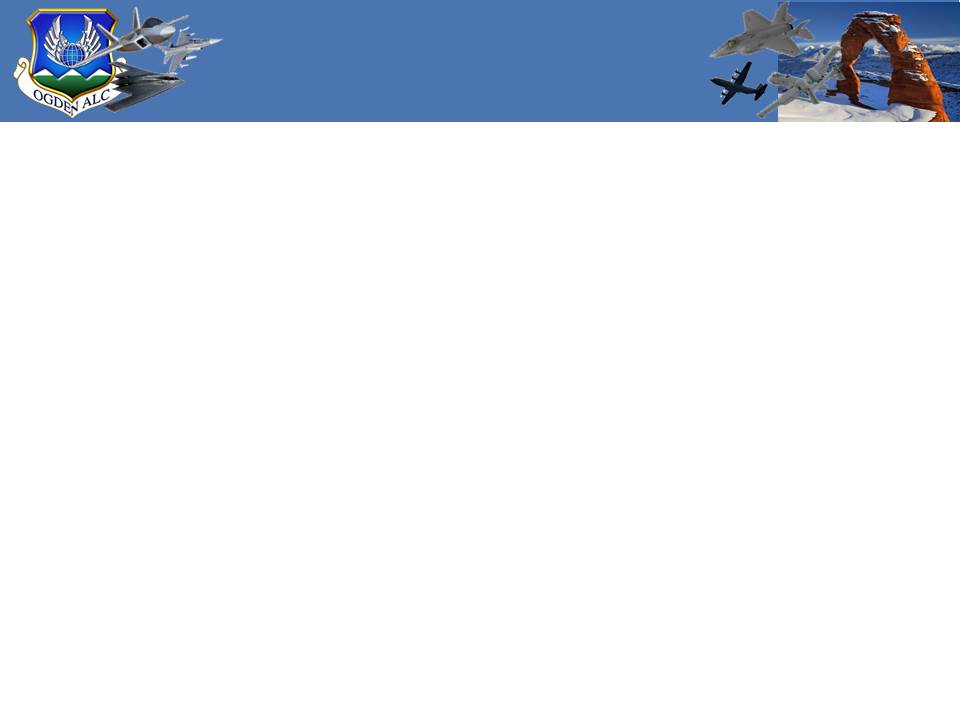 Advanced Composite 
Training
Topics Covered in Level 2
Review of Advanced Composite Principles
 
Composite Repair Principles

Level 2 Projects
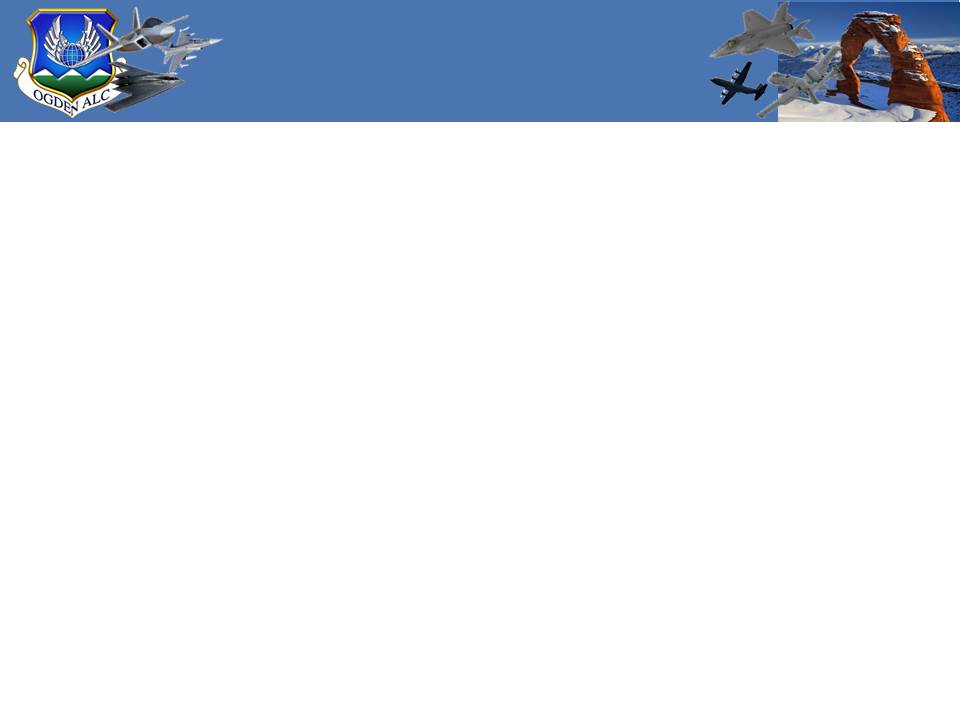 Advanced Composite 
Training
Projects Completed in Level 2
Metal Sandwich Structure
Metal Partial Core Repair
8-Ply Graphite Skin
Composite Sandwich Structure
Full Core Repair
Graphite Scarf Repair
Wet Layup Manufacture
Wet Layup Repair
Fiberglass scarf
Drill and Fill
Symmetrical Bagging Techniques
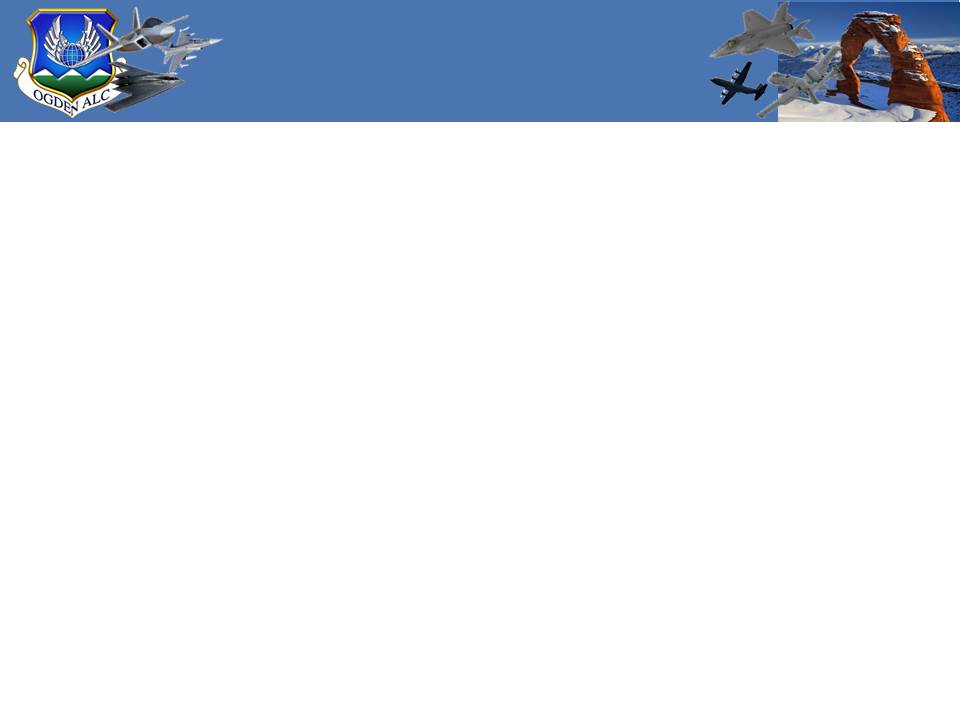 Advanced Composite 
Training
Projects Completed in Level 2
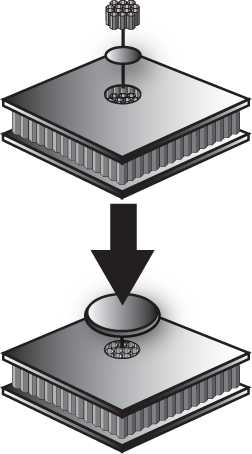 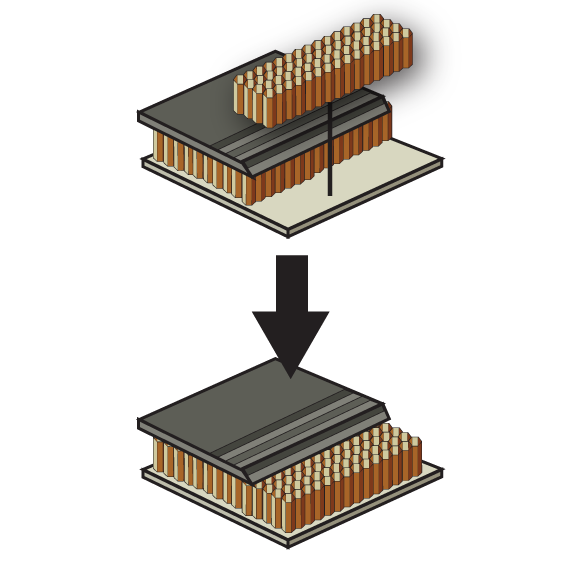 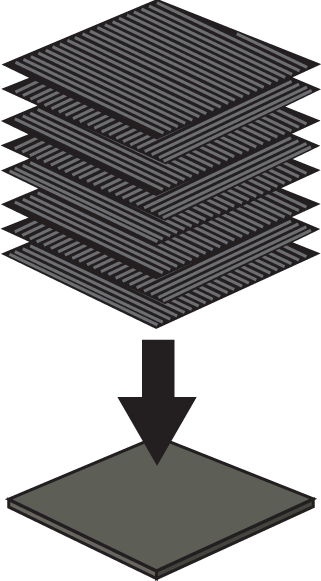 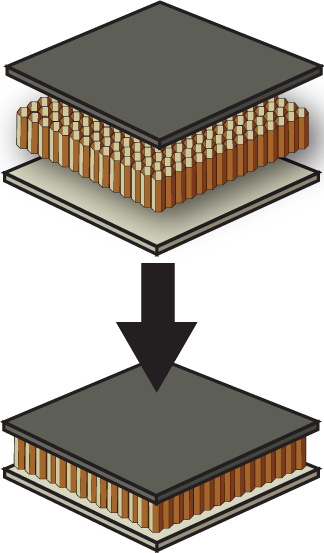 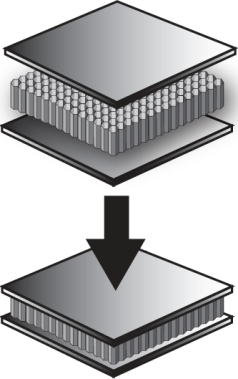 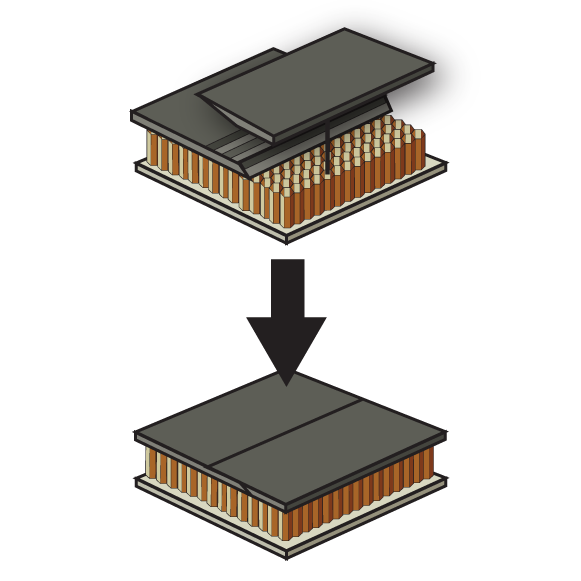 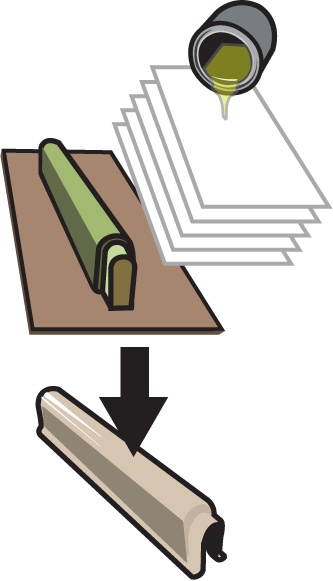 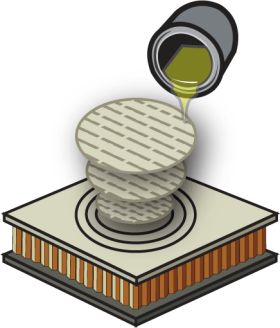 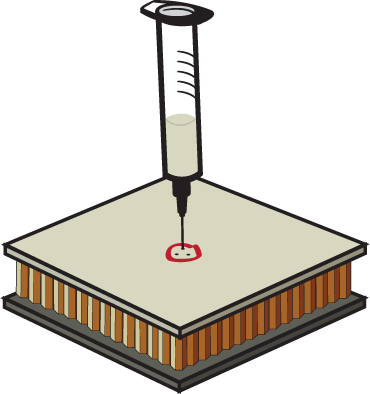 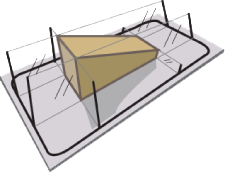 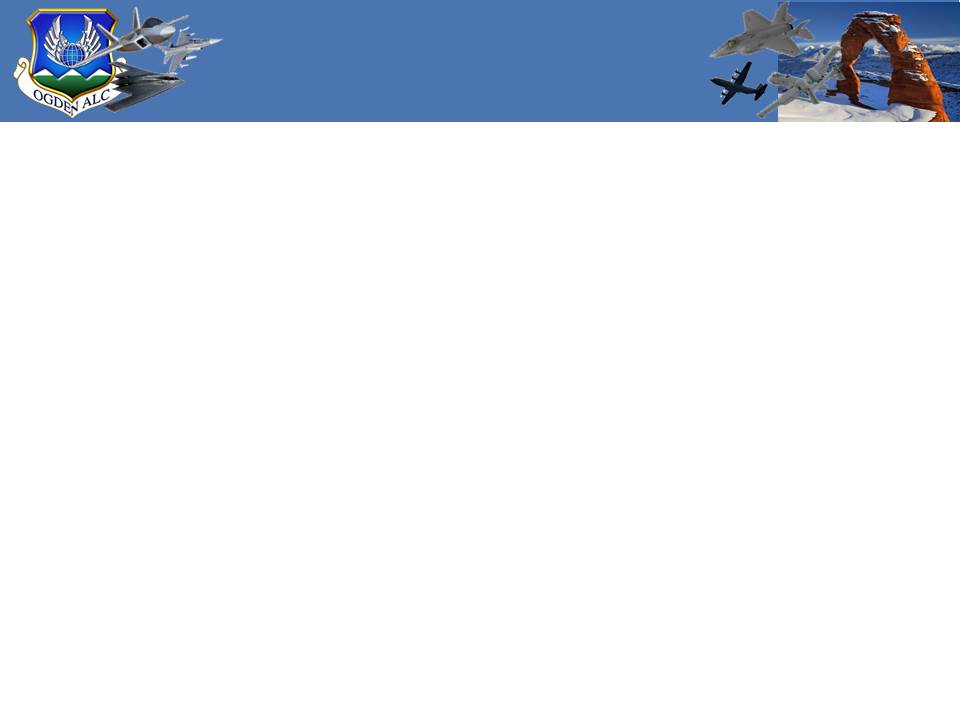 Advanced Composite 
Training
Future Projects in Level 2
Projects in development 

Scarf repair 
Cut and lay-up materials for repair
Matching material type, fiber orientation and warp direction
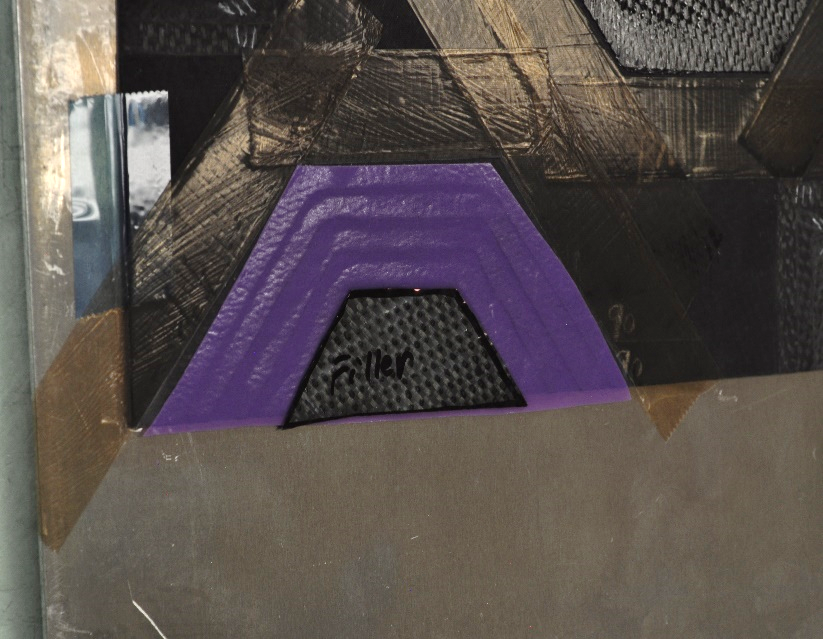 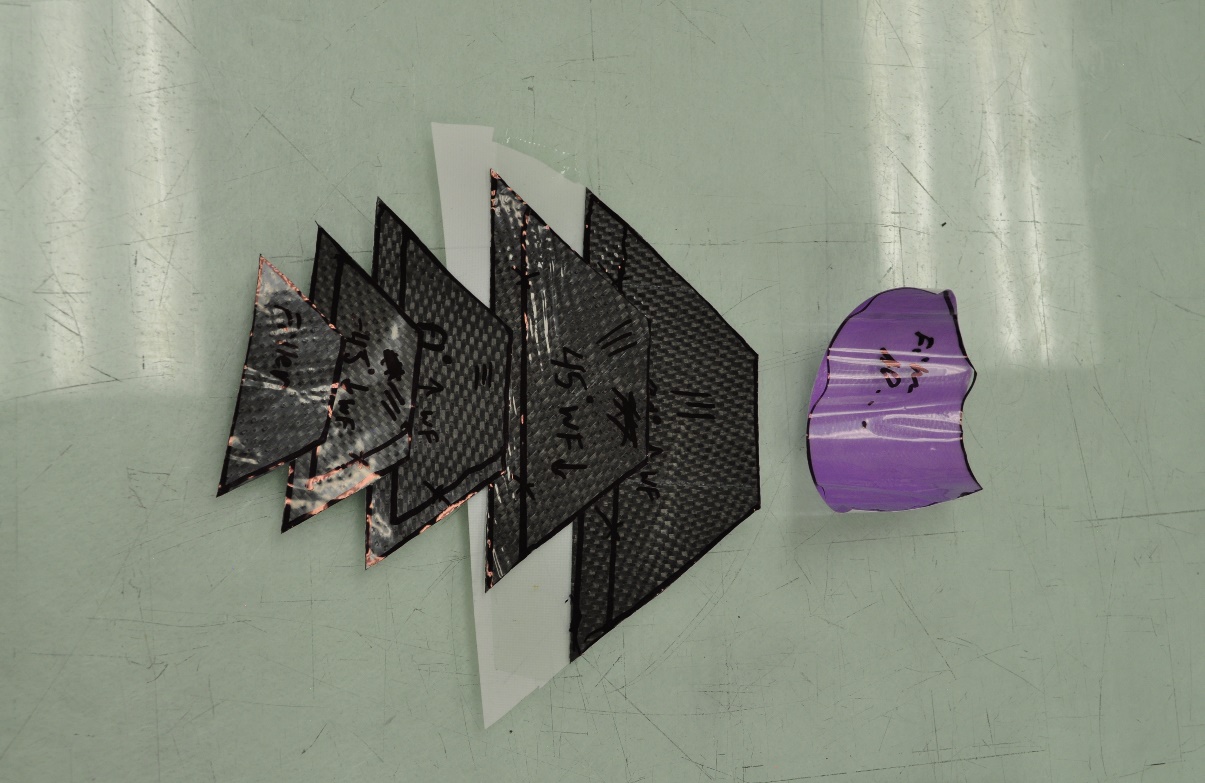 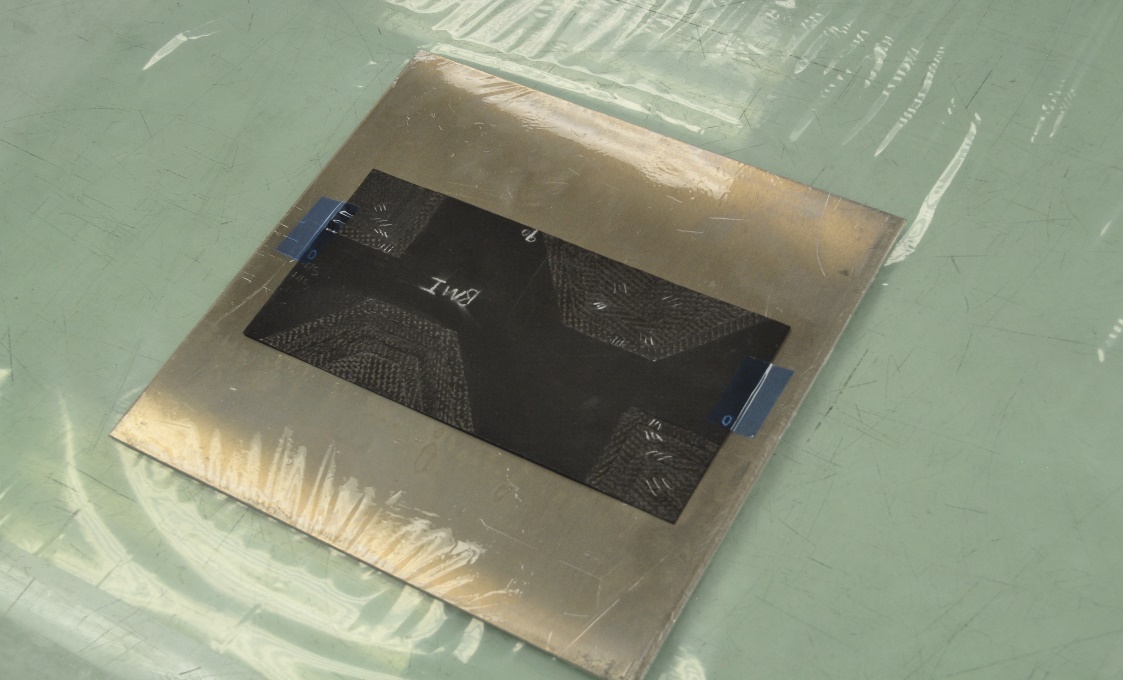 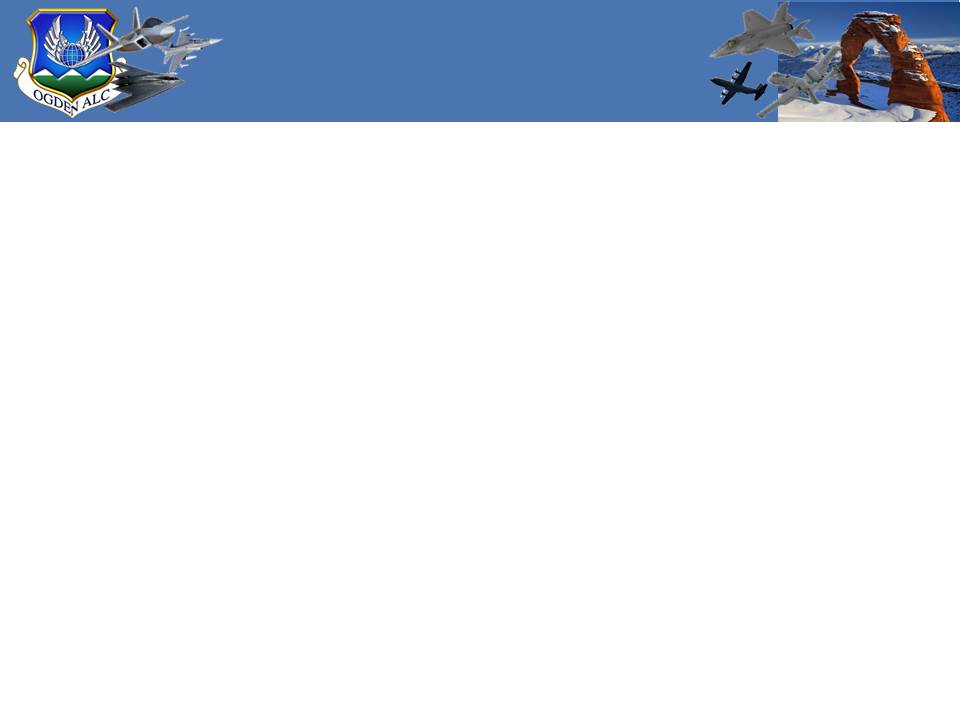 Radome Composite 
Repair Process
Topics Covered in Radome Repair
Wet Layup Manufacture
Wet Layup Repair
Fiberglass scarf
Drill and Fill
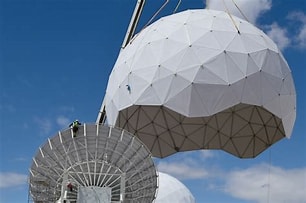 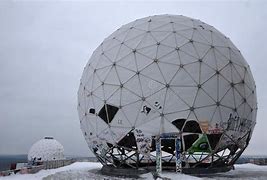 MHPMAS0289300JT 6 hours
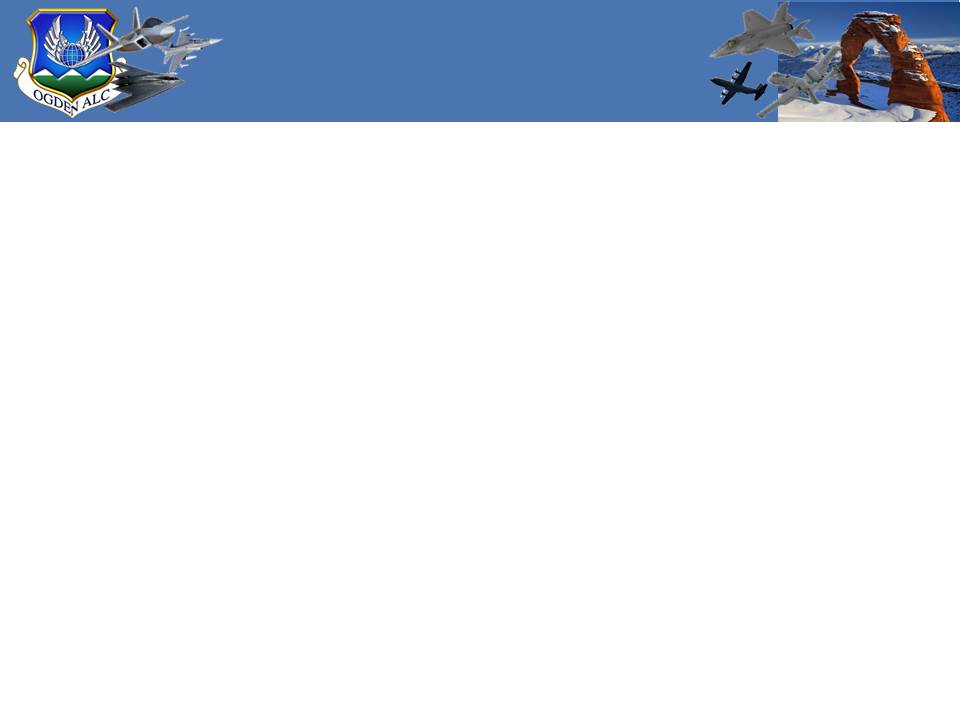 Autoclave Theory 
and Operation
Topics Covered in Autoclave
Autoclave Basics
Pre-Cook Procedures
Recipe Writing
Cook Procedures
Post-Cook Procedures
Solutions to Problems
Menu screen
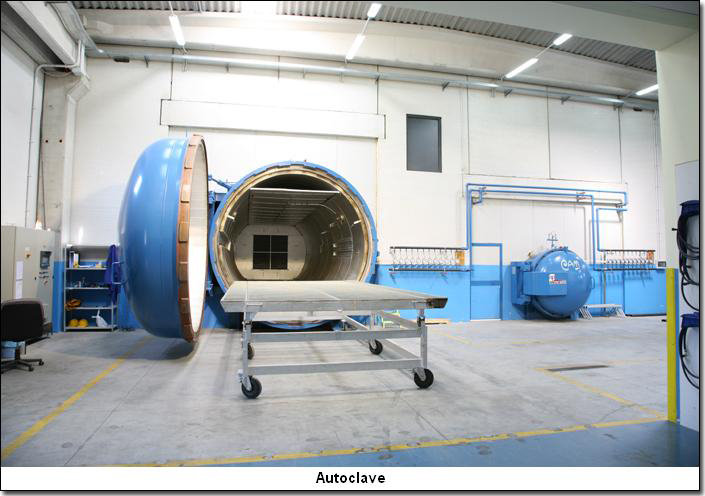 Autoclave Theory & Op   MHPEQU9800800SU    32 hours
Autoclave Operator Refresher Part II   MHPMAS0323400SU      8 hours
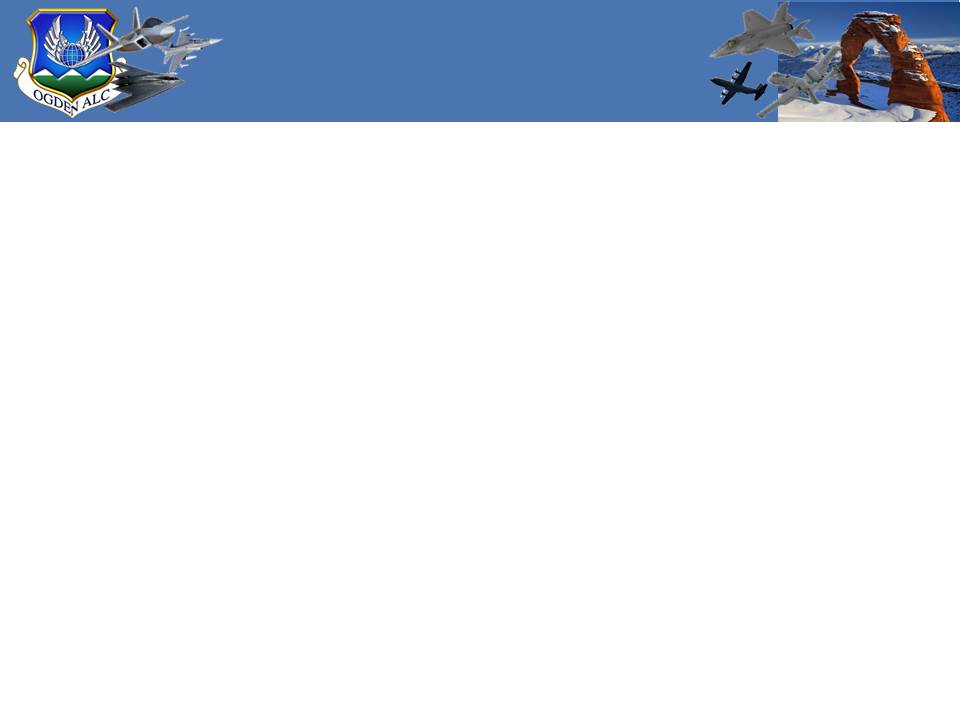 Air Force Spray 
Painters Training
Topics Covered in Spray Painters
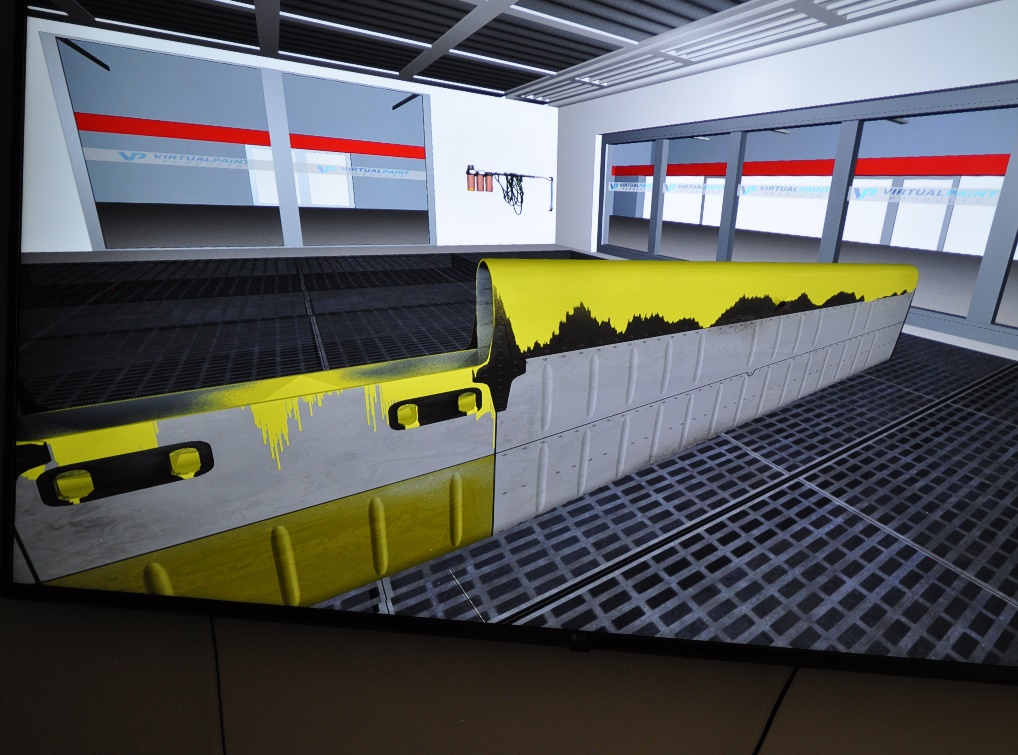 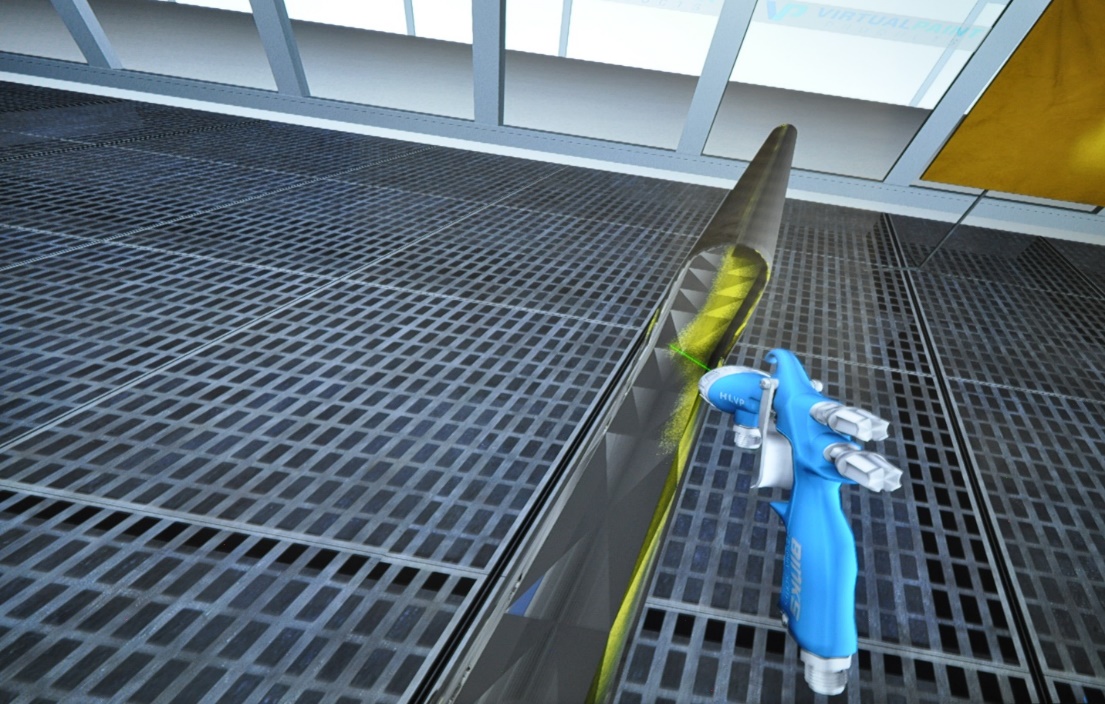 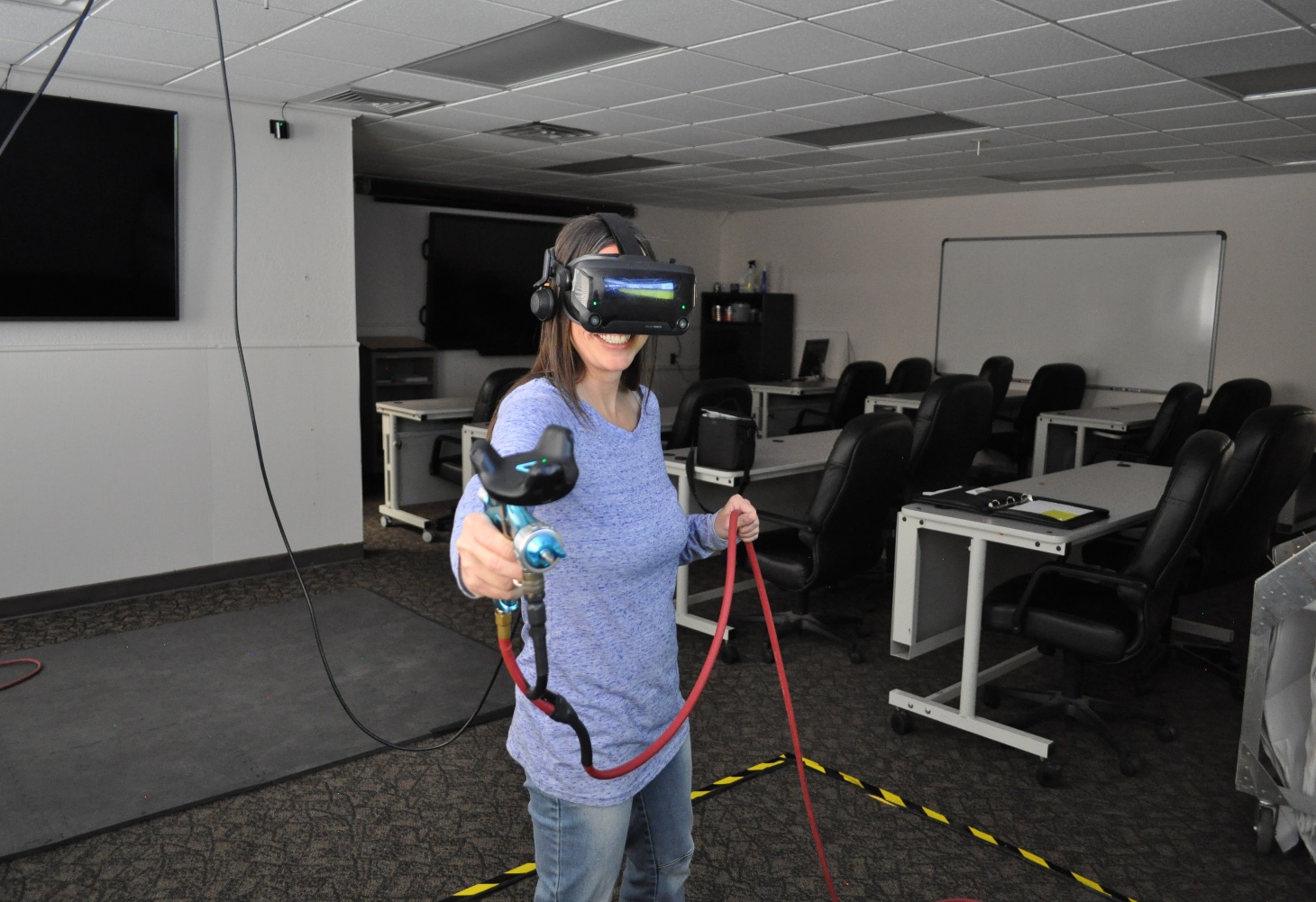 Masking and Demasking
Surface Preparation
Basic Coatings Knowledge
Preparation of Coatings
Spray Application Equipment
Spray Equipment Setup
Spray Application Techniques
Cleaning and Maintaining Spray Equipment
Application of Aerospace Primers and Topcoats
Stencil and Decal Application
Coatings Defects, Problems and Repair
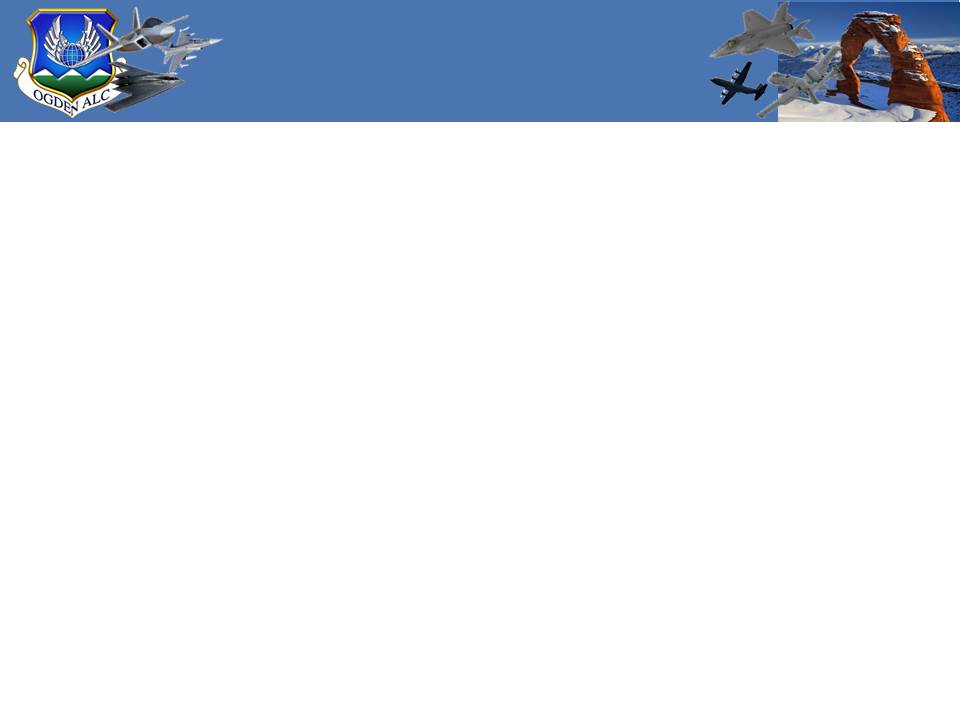 F-22 Basic 
Low Observable
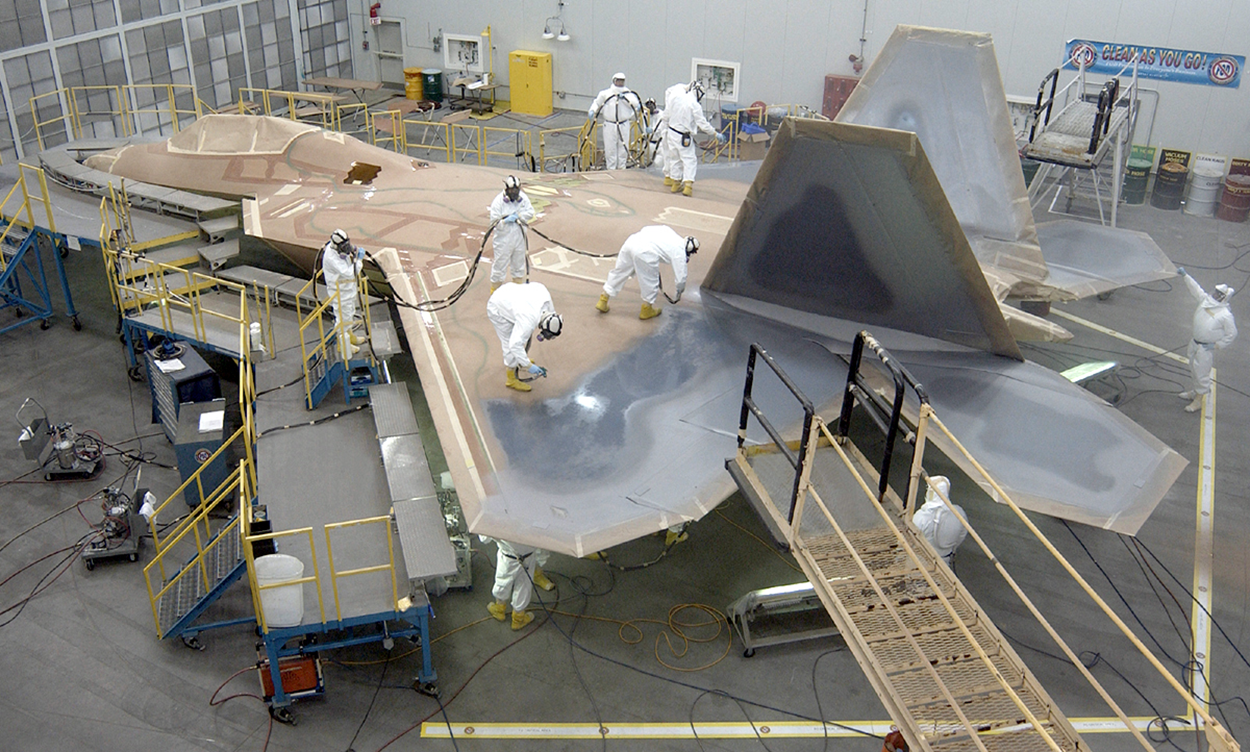 Topics Covered in F-22 Basic LO
Masking
 Primers
Gap Filling and Surface   Smoothing
 Specialty Coatings
 RAM Sheet & Boots
 Spray RAM
 Topcoats
 Topcoat Video
 F-22 Panel Locations
Security
F-22 Overview
Safety
Principles of LO
Panel Removal & Installation
Groundplane
General Coating Considerations
General Surface Preparation
Blueprints
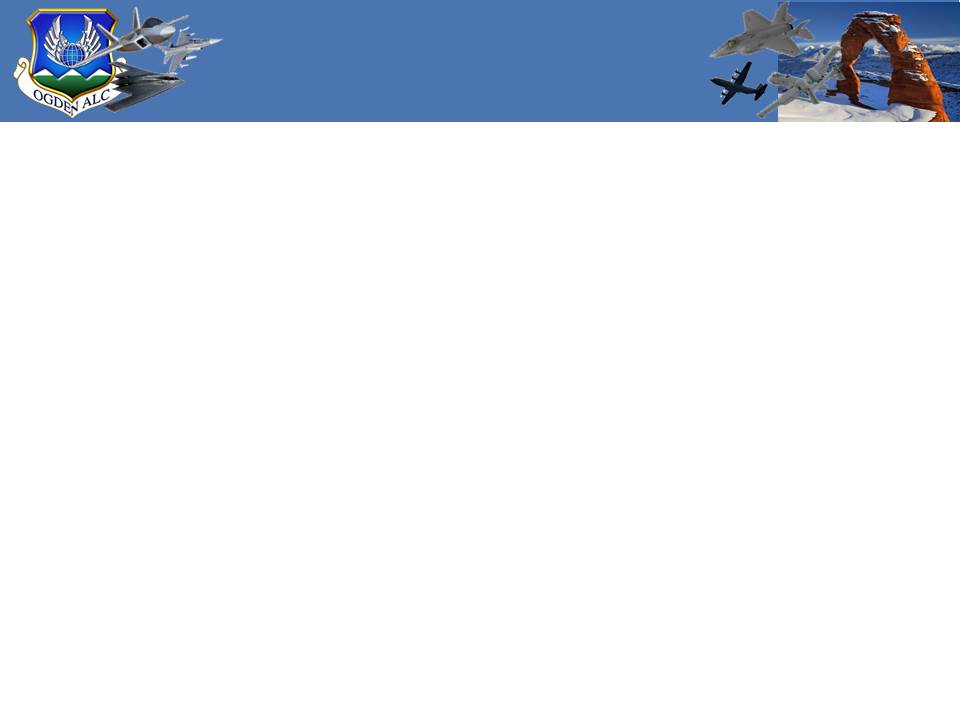 F-35 LO Removal 
and Restoration
Topics Covered in F-35 LO
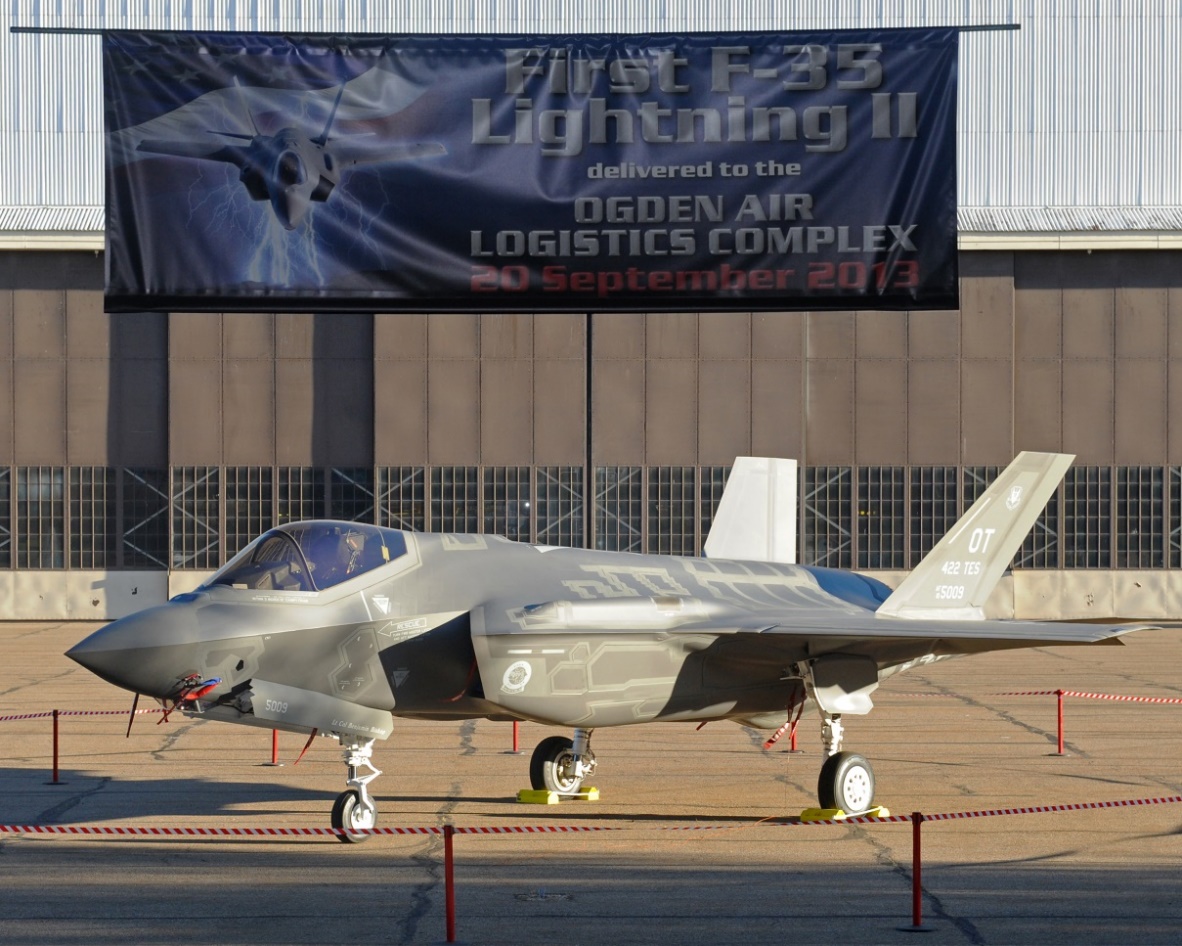 Edge Boot Installation
Boot Drilling
Boot Gap Filling
Conductive Fairing Repair
Fastener Fill
Intro to Gap Fill
Gap Fill
Masking
Topcoat Spray
Final Finish Inspection
F-35 Overview
Stealth
Safety
Principles of LO
Planform Alignment
Engineering Drawings
Depot Coatings Integration
Panel Removal
Surface Preparation
Primers
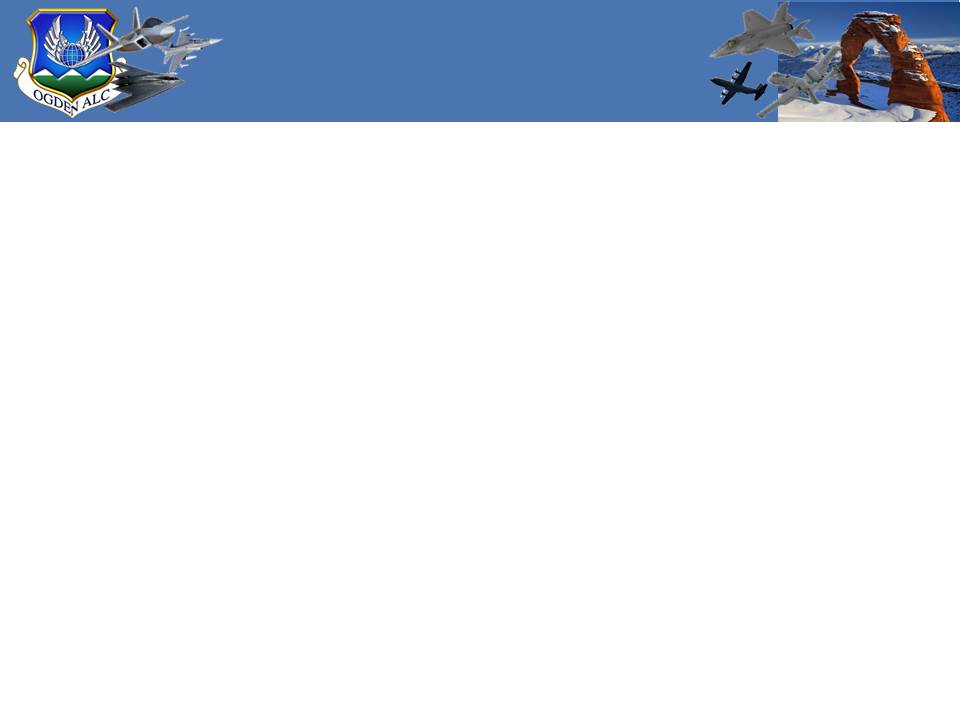 Additional Technical Skills 
Training provided by HAFB
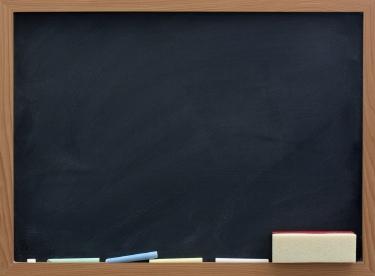 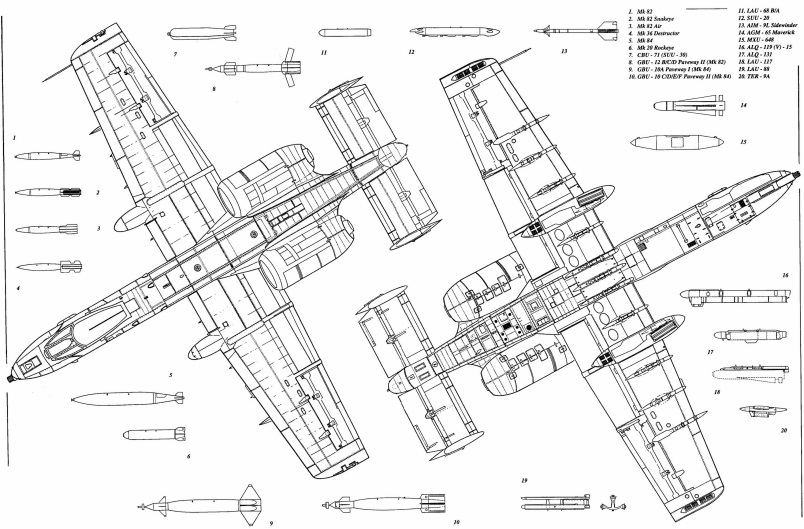 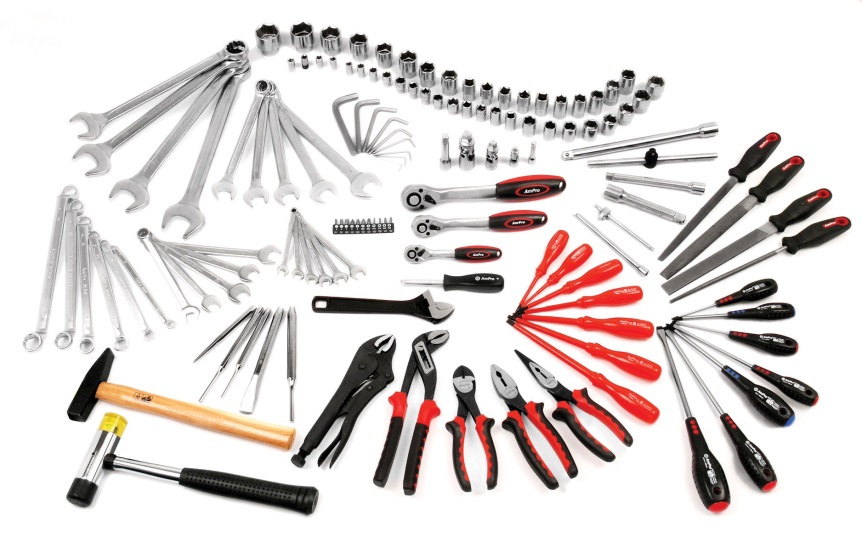 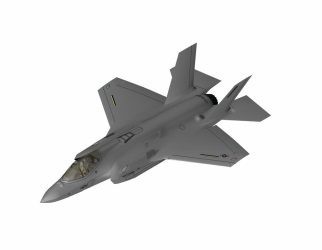 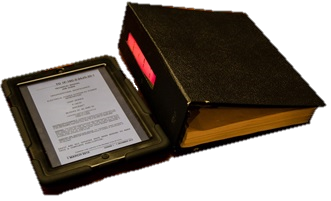 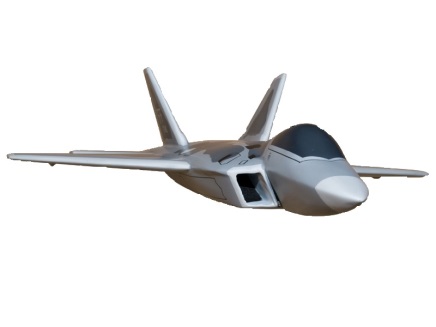 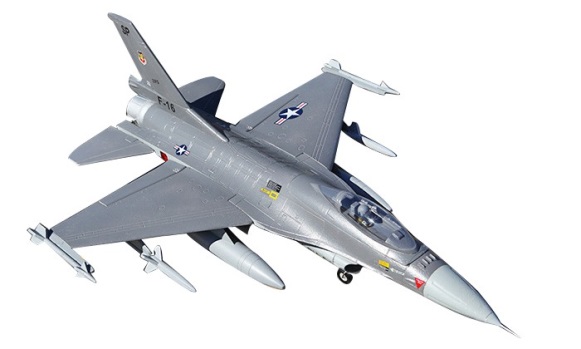 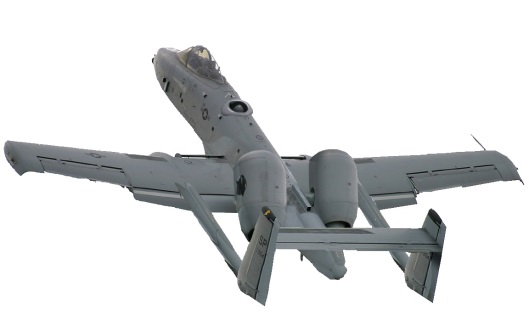 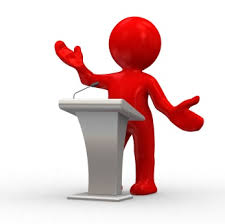 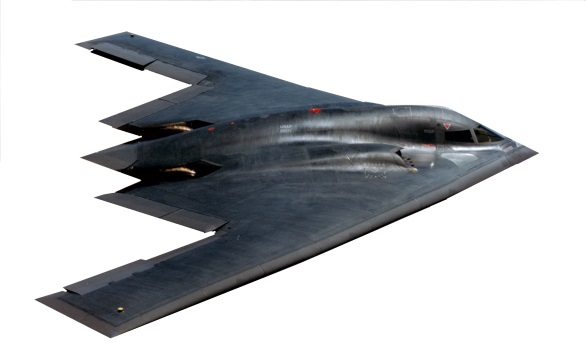 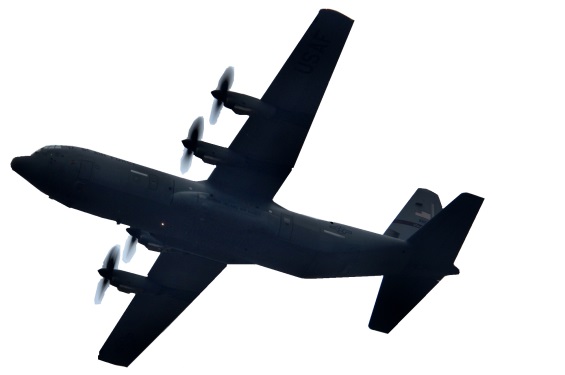 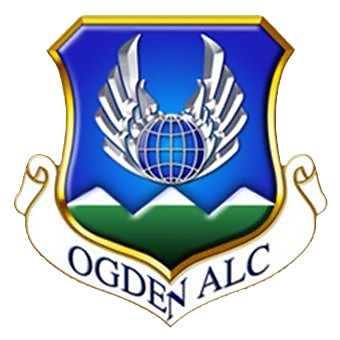 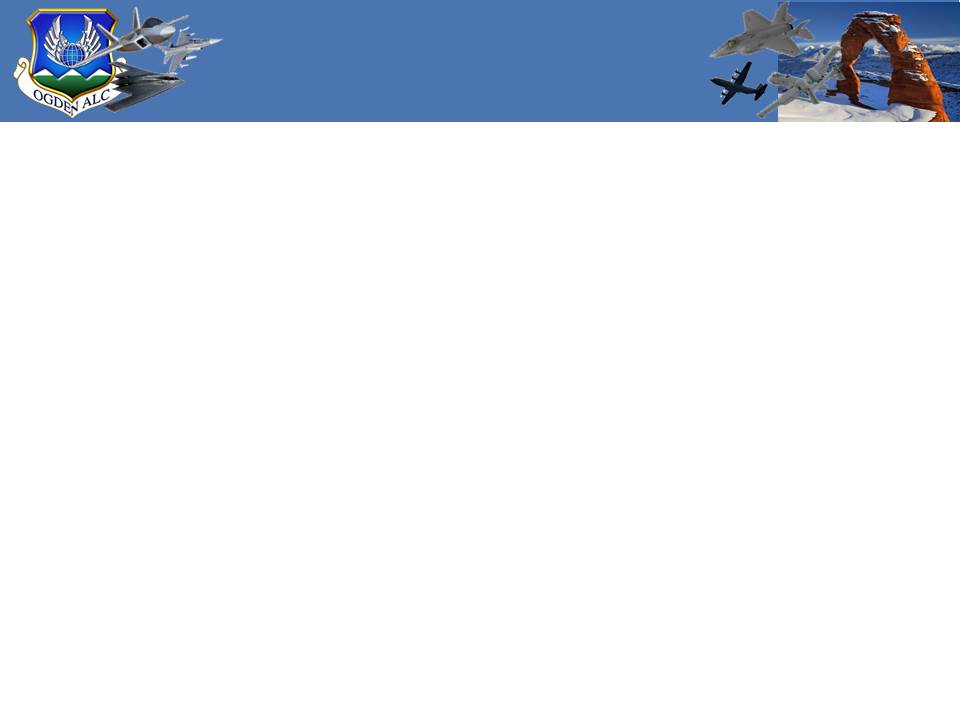 Common Sheetmetal 
Defects
Manual Drill/Ream/Countersink Top 5 Defects
Hole Size
Hole Location/Edge Distance
Countersink/Fastener Flushness
Tool Marks
Hole Missing/Extra
#1, #2 and #3 make up nearly a third of all defects!
 
#1 and #2 alone make up approximately 25% of the 
overall nonconformance costs!
19
[Speaker Notes: All of these defect situations will be covered by studying the course content. Some directly, some indirectly. 
If the processes are followed, the likelihood of these defects will decrease. 
The processes are the results of years of testing and continued development to define “best practices” that result in the most good holes per application.  Good drilling is much more than a specification can provide. It is technique that has been honed and improved over the years by the best mechanics in hundreds of different situations. This class is a culmination of their tips, tricks and techniques for CONSISTENTLY producing good holes.]
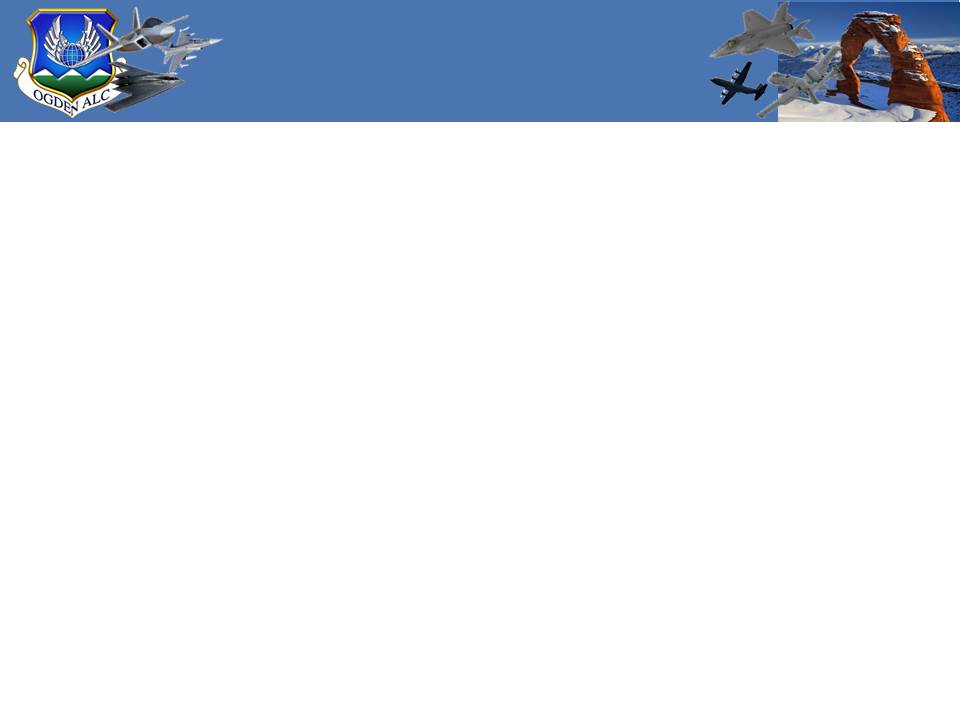 Taper-Lok Fasteners 
Training
Topics Covered in Taper-Lok Fasteners Training
Fastener Identification and Tool Selection
Fastener removal and installation
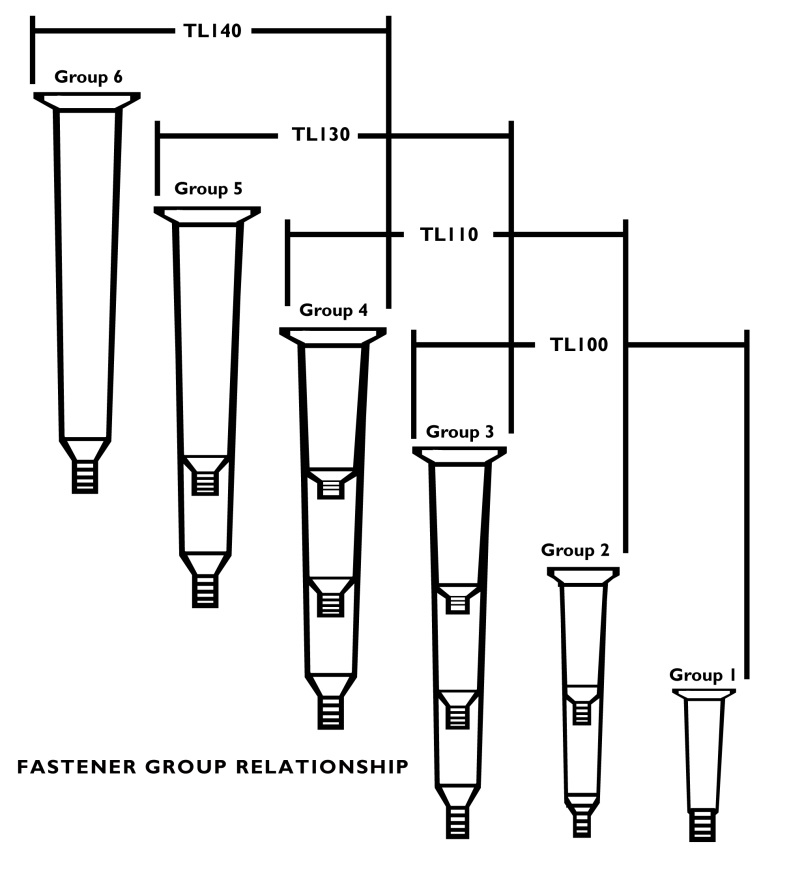 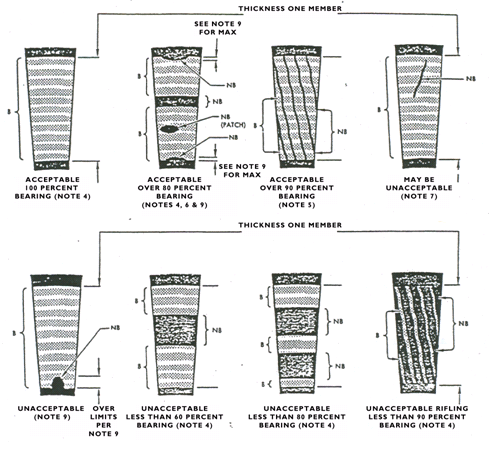 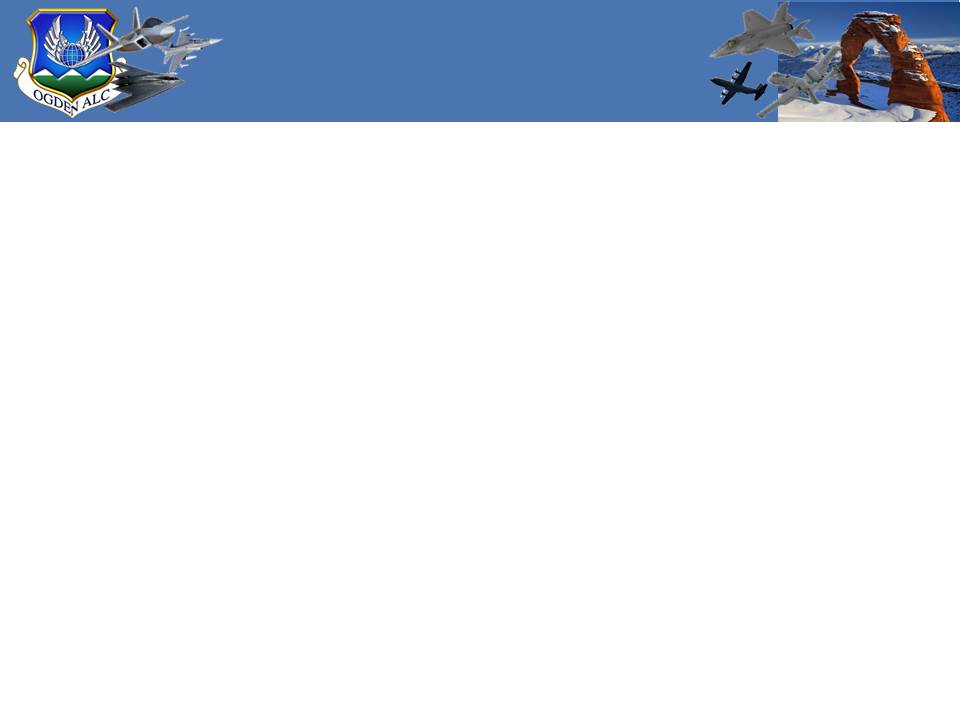 Repair Fasteners 
for Composites
Topics Covered in Fasteners for Composites
Safety
Technical Instructions
Aircraft Materials
Blueprints
Shop Math
Fastener Layout
Drill and Countersink
Practical Application Projects
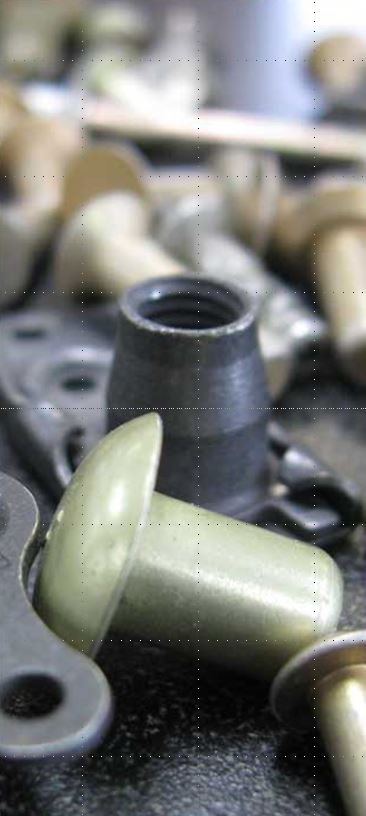 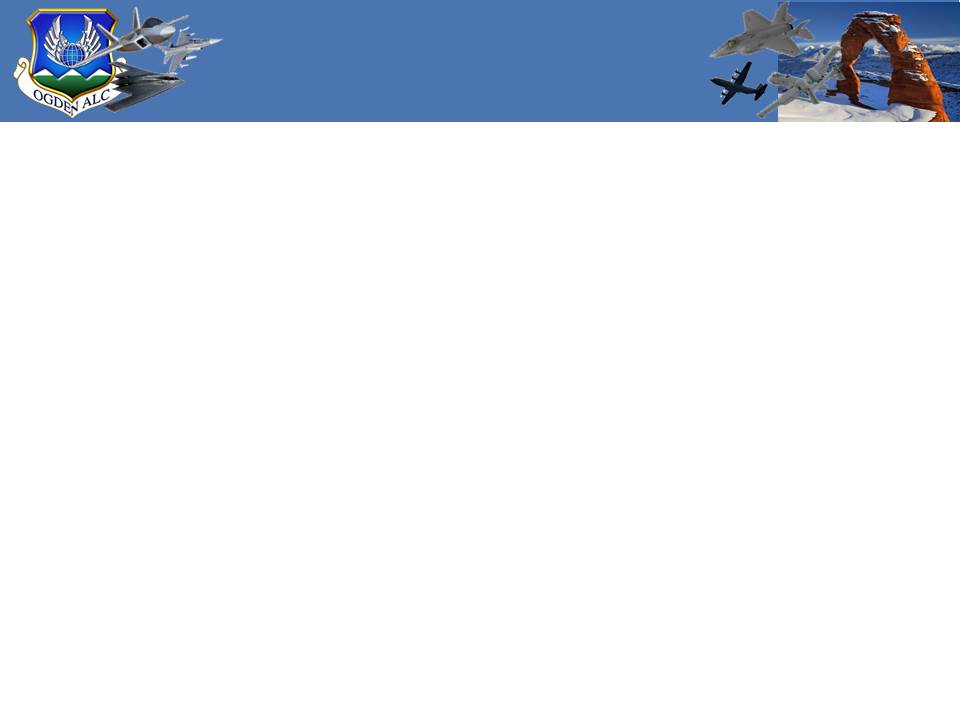 Repair Fasteners 
for Composites
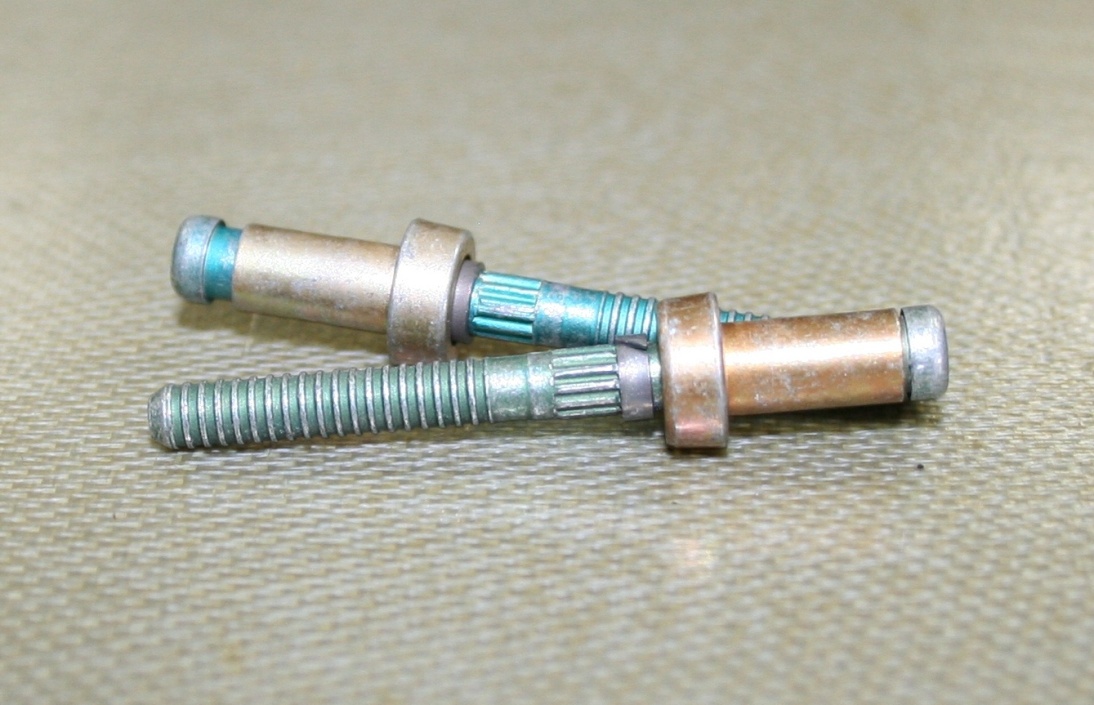 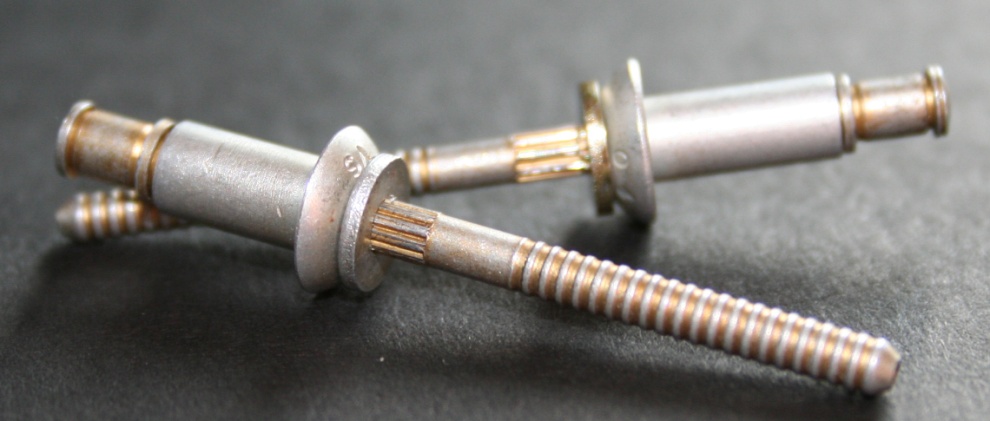 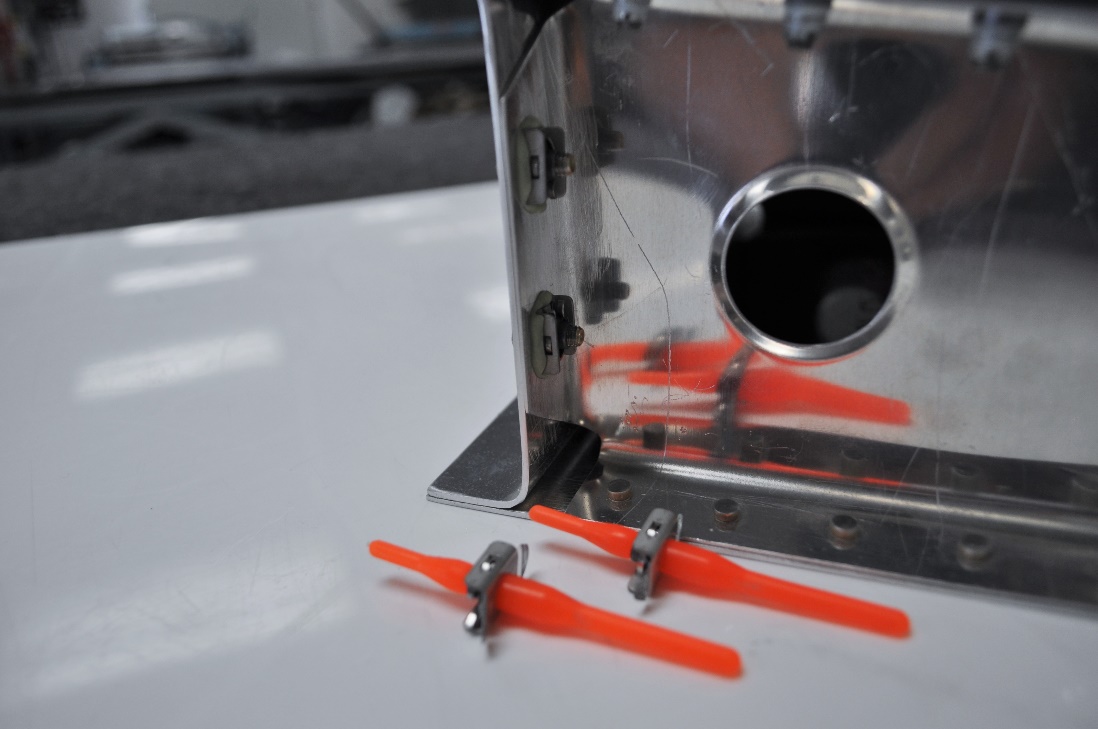 MS Blind Bolts Fasteners
Cherrymax Fasteners
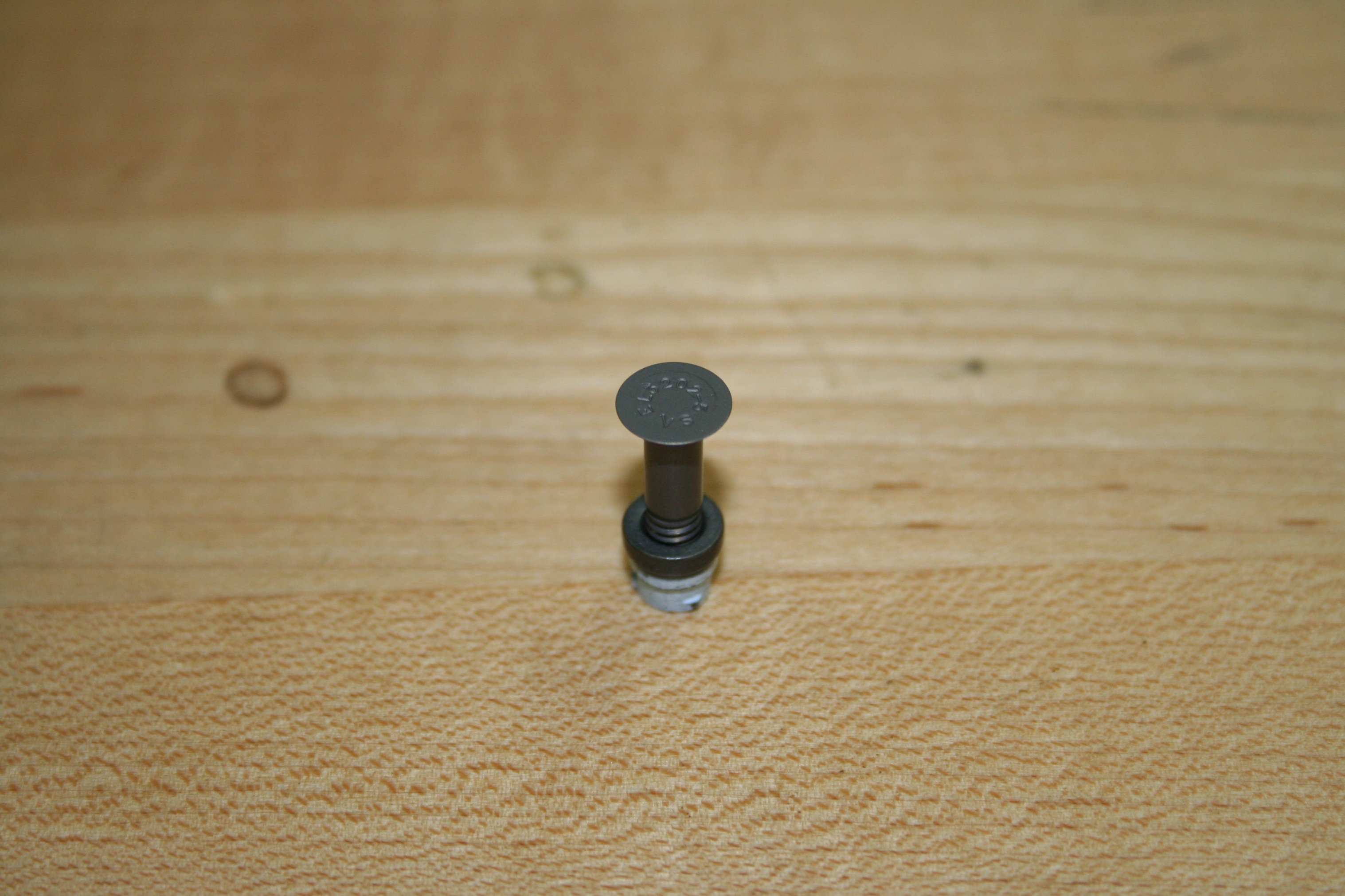 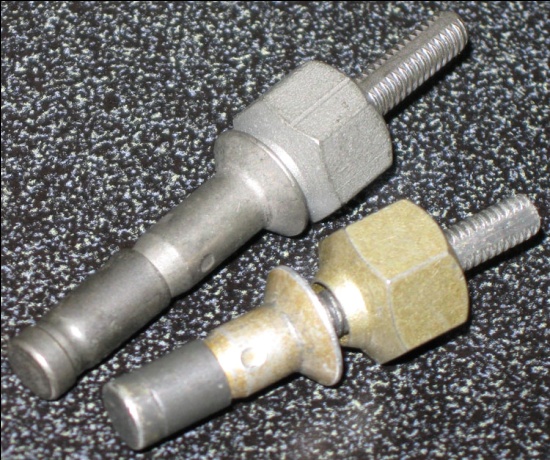 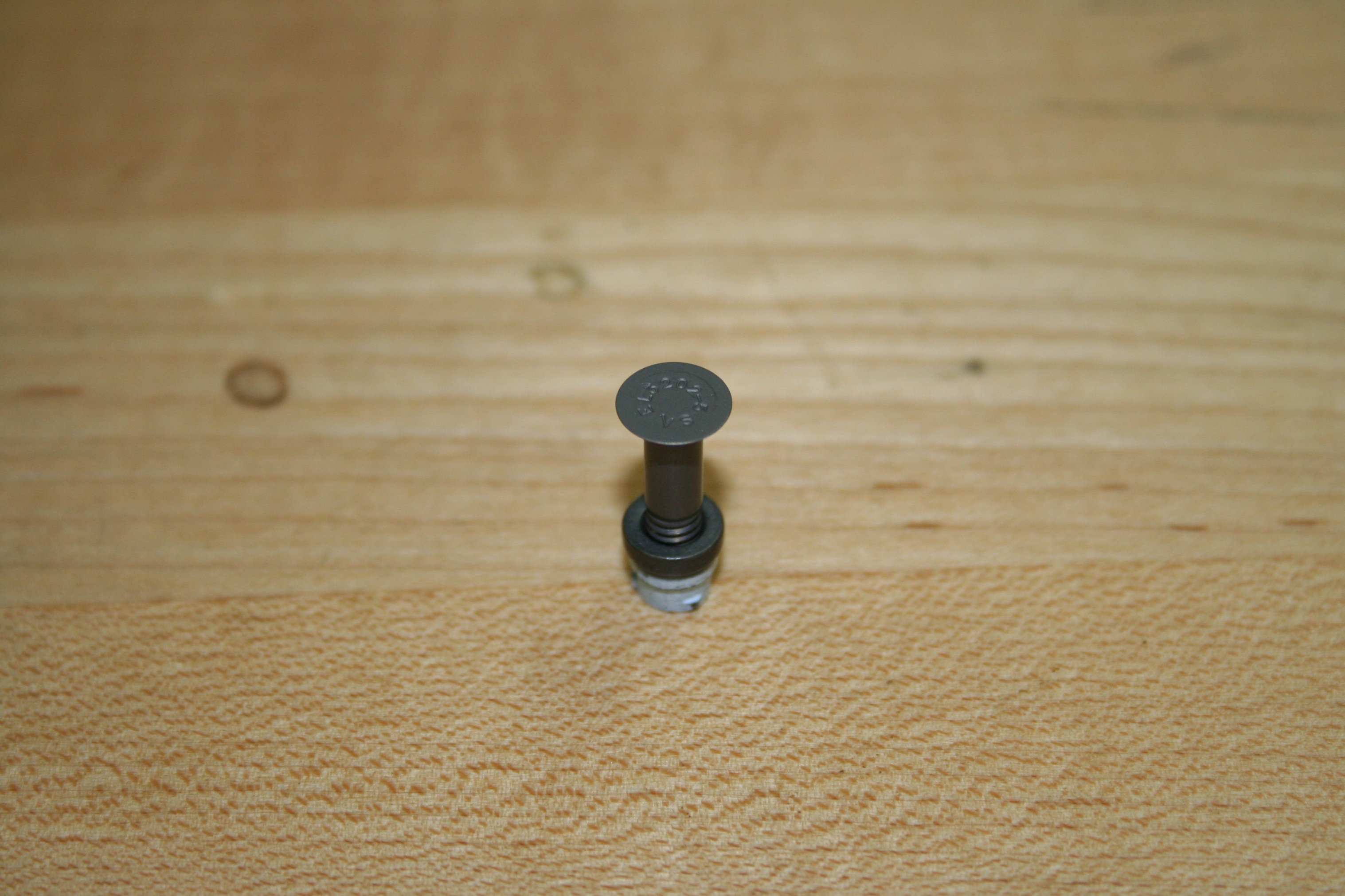 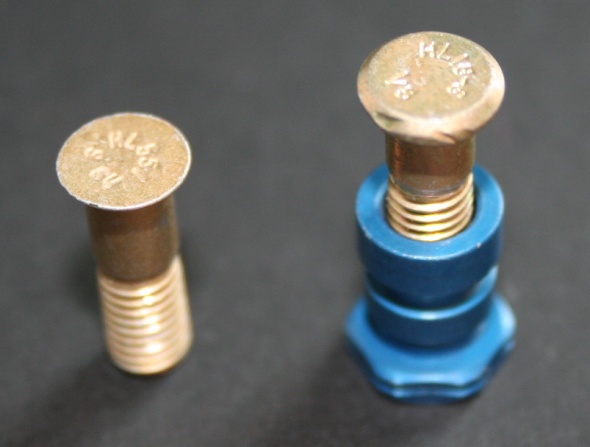 Nut plates
Hi-Lok / Eddie Bolt Fasteners
Visu-Lok / Composi-Lok / Jo-Bolt
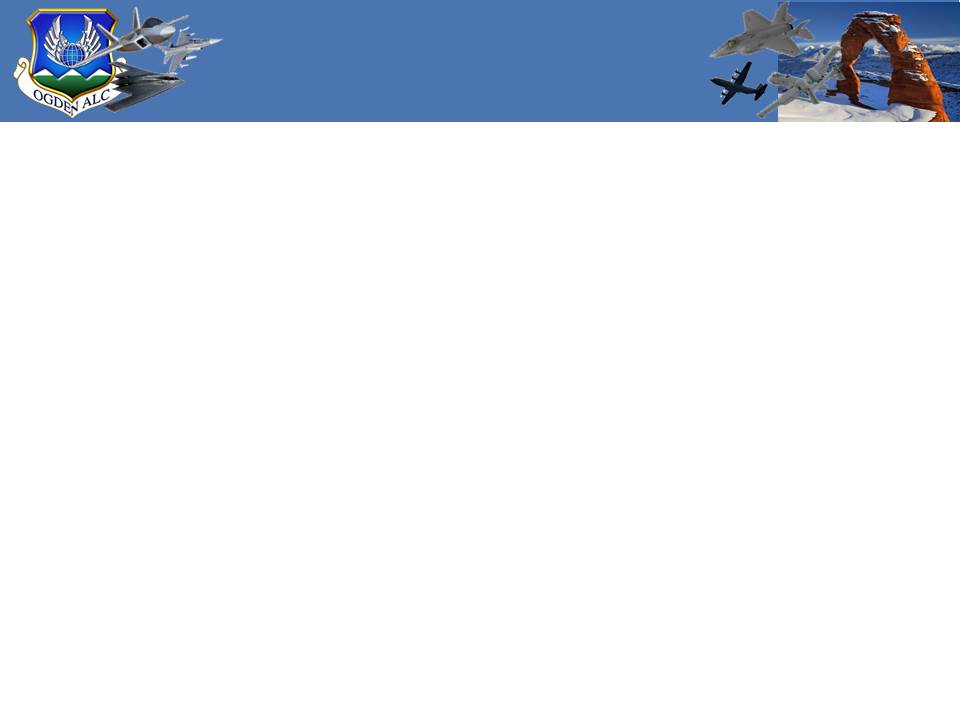 Repair Fasteners 
for Composites
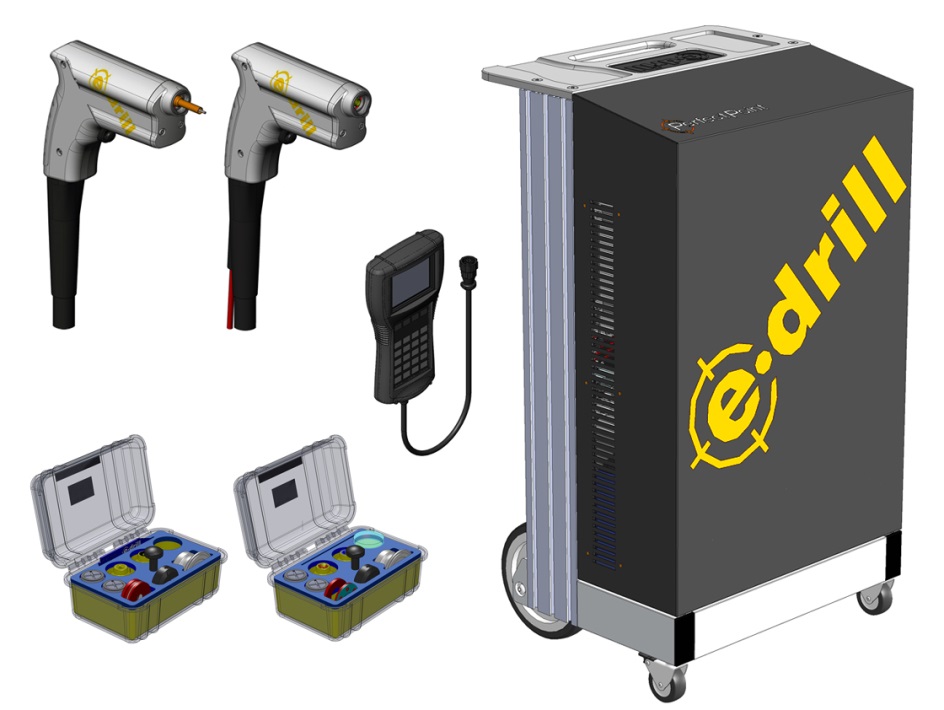 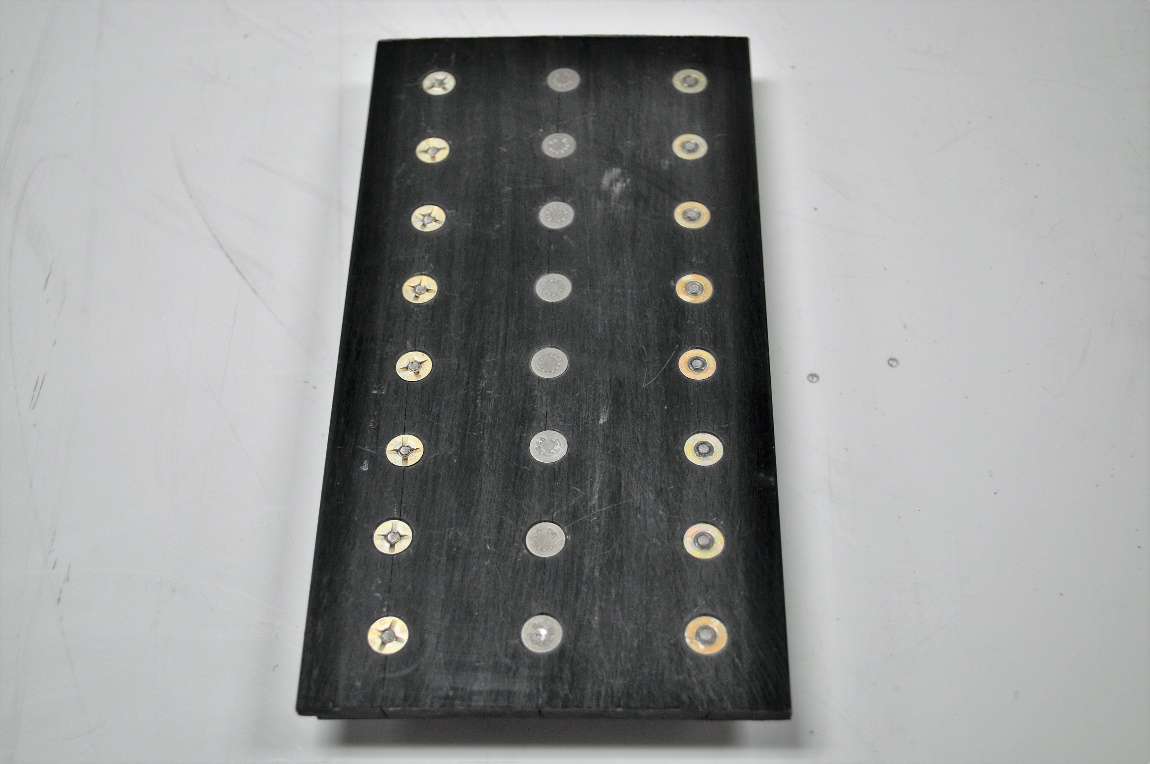 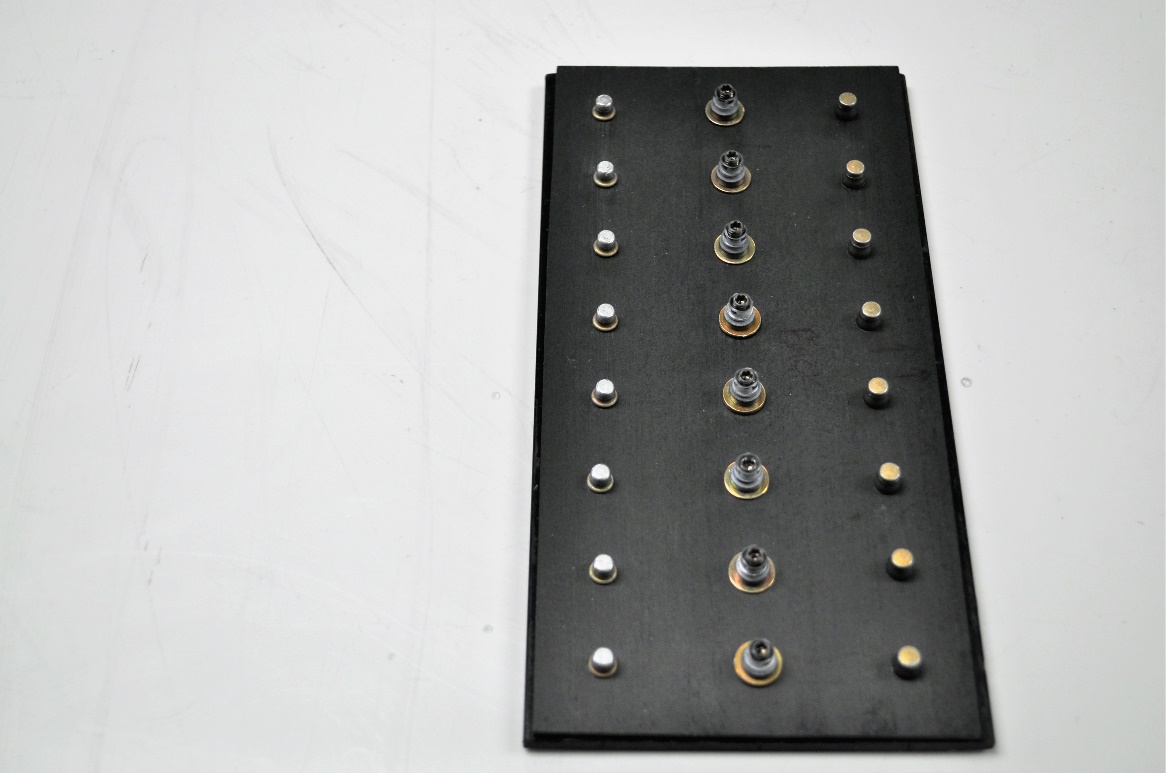 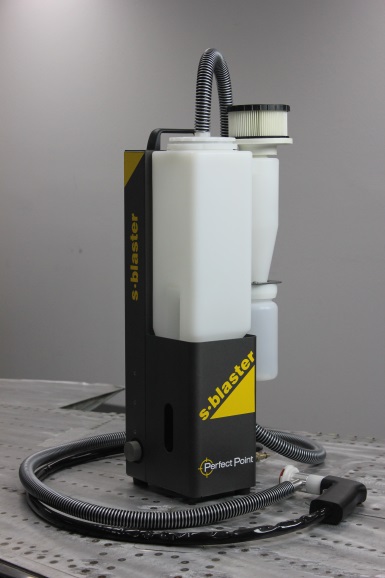 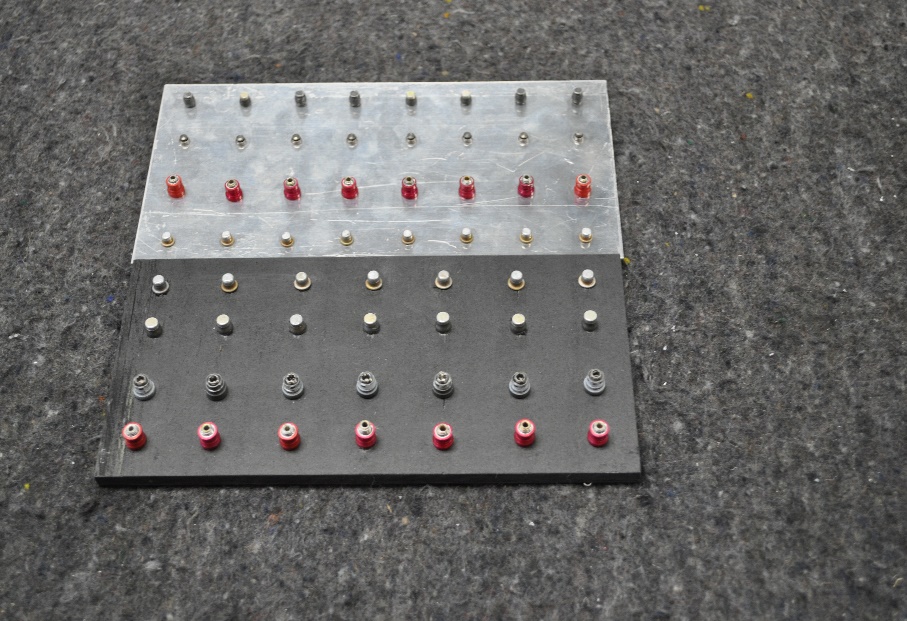 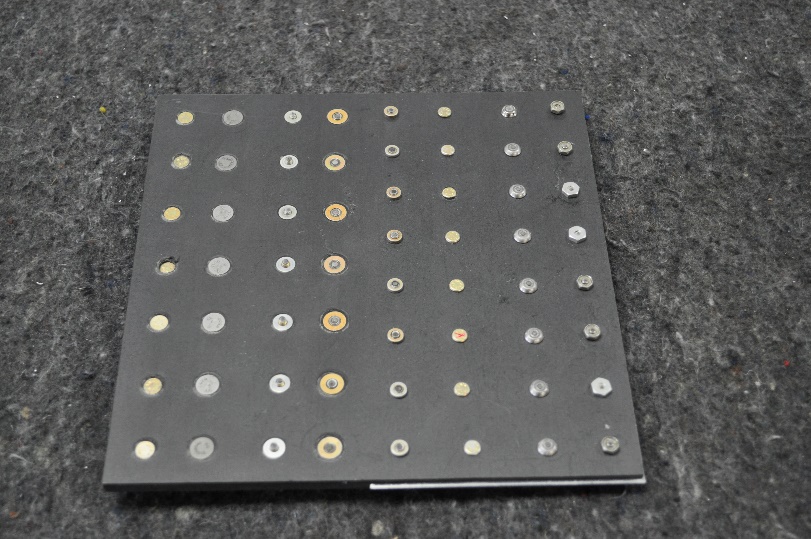 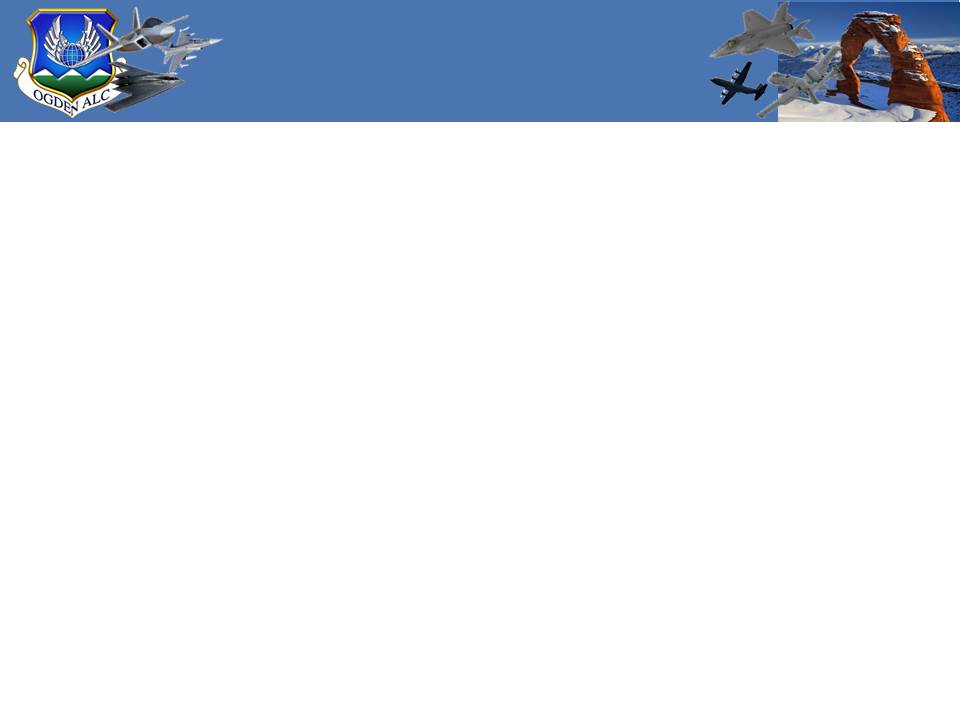 Intro Aircraft 
Structural Repair
Topics Covered in Structural Repair Intro
Shop Safety
Aircraft Terminology
Tech Orders
Metal Properties and Corrosion
Sheet Metal Tools
Sheet Metal Fasteners and Layout
Shop Math
Metal Layout
Drilling, Countersinking, and Riveting
Practical Application Projects
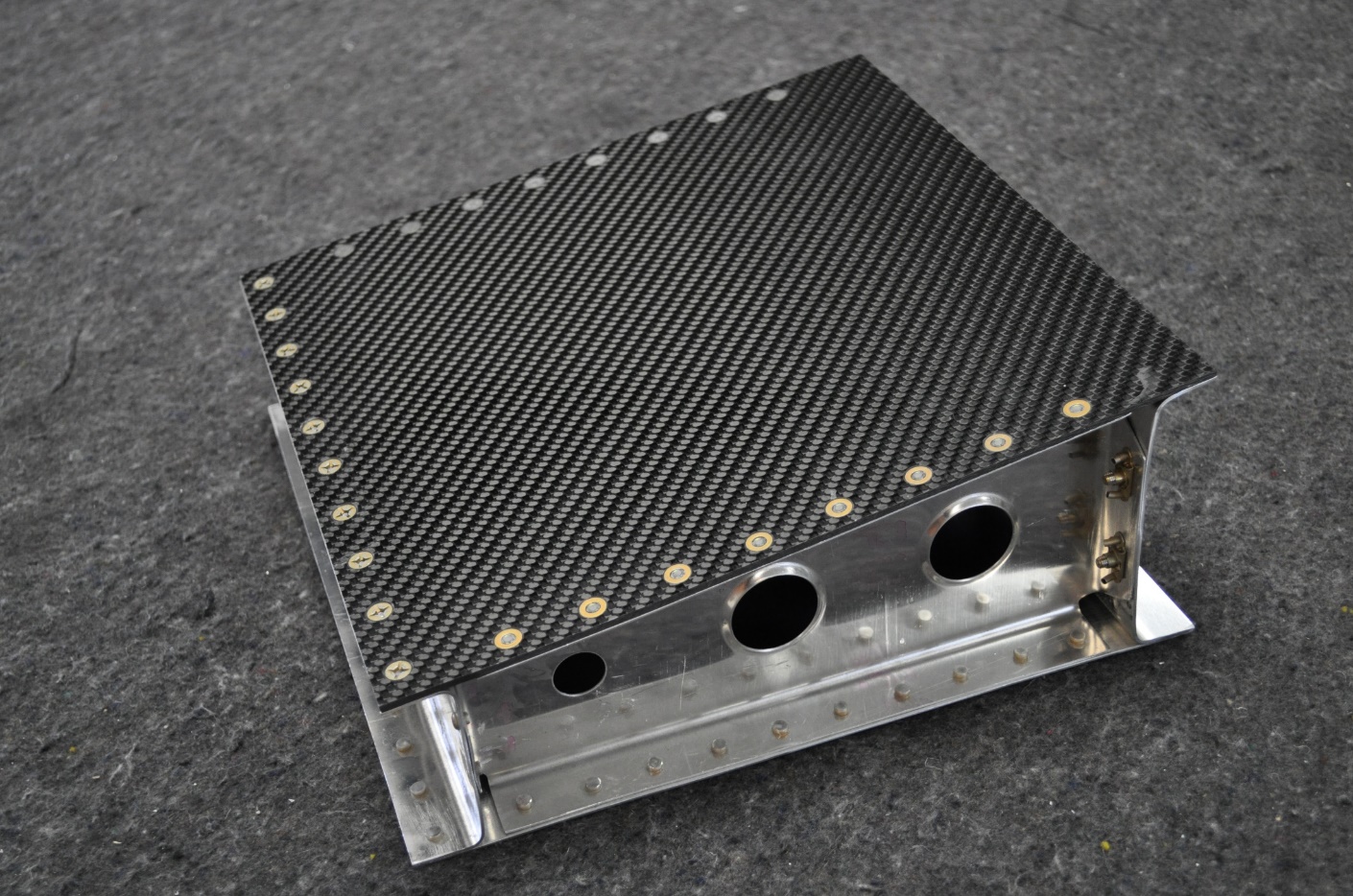 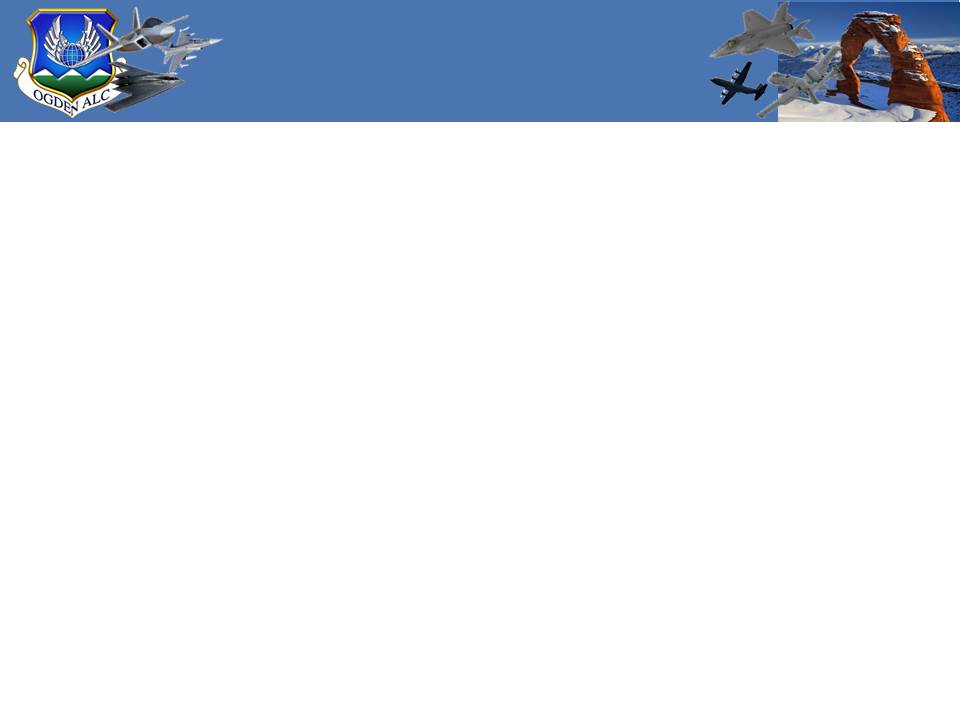 Aircraft Structural 
Repair
Topics Covered in Aircraft Structural Repair
Shop Safety
Glossary
Tech Orders
Blueprints
Metal Properties and Corrosion
Special Tools
Special Fasteners 
Forming Machines and Metal Forming
Shop Math
Rivet Layout
Radius Bends 
Drill-Countersinking-Riveting
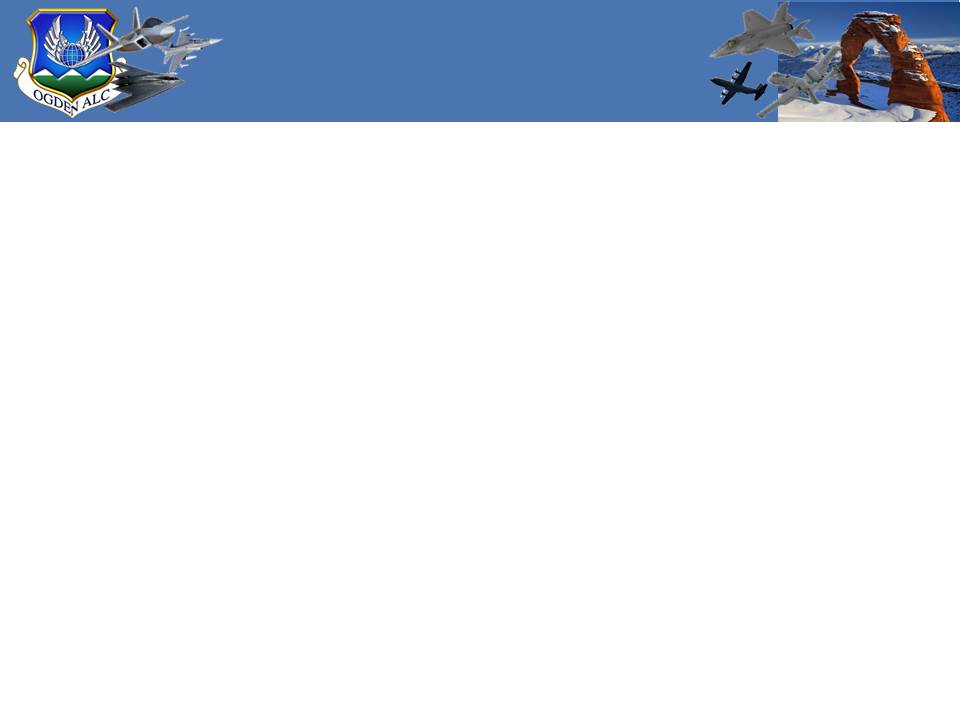 Aircraft 
Structural Repair
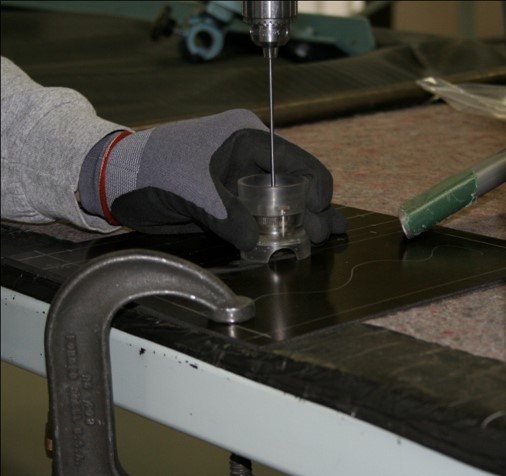 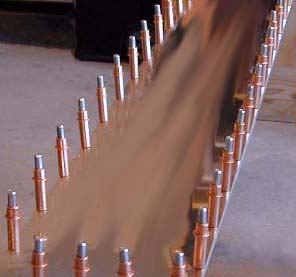 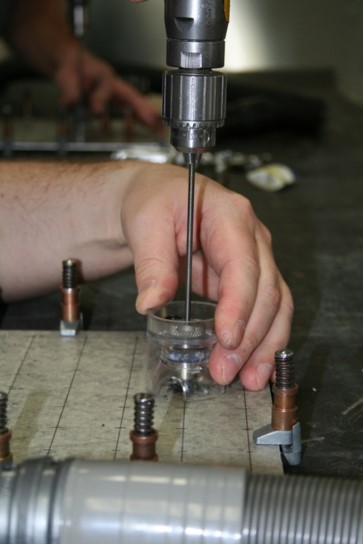 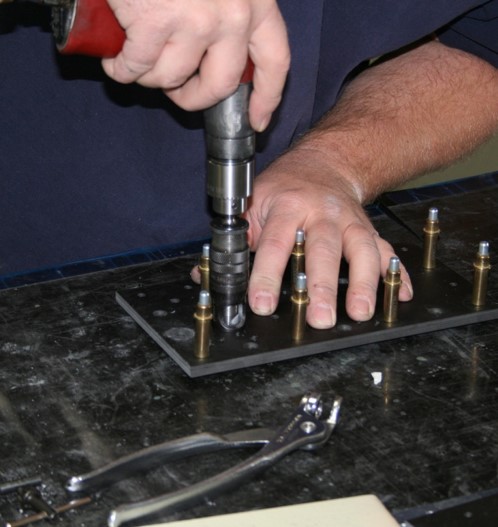 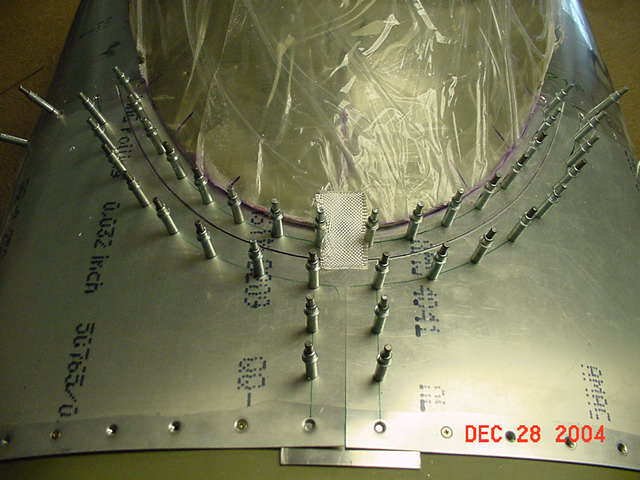 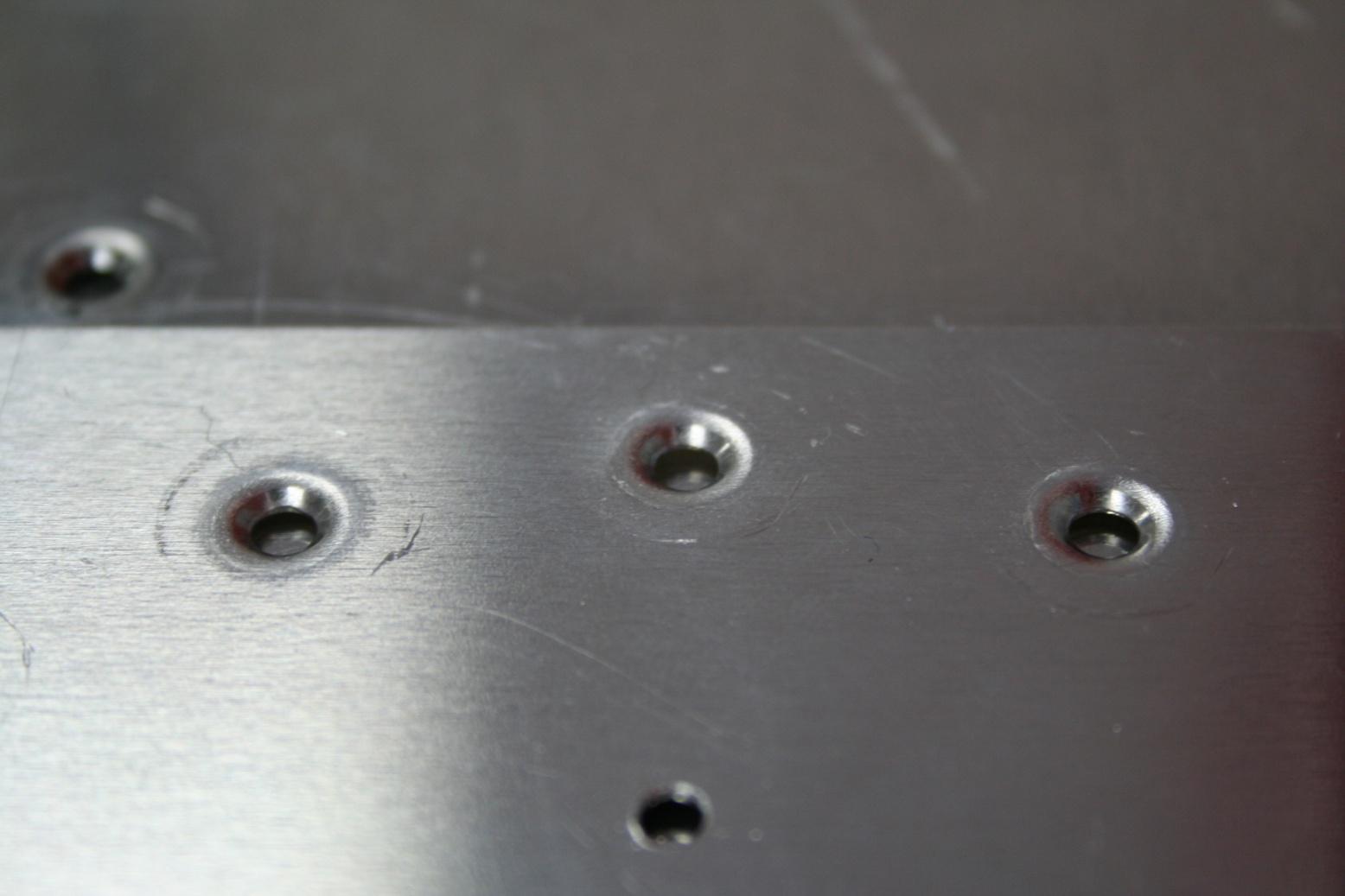 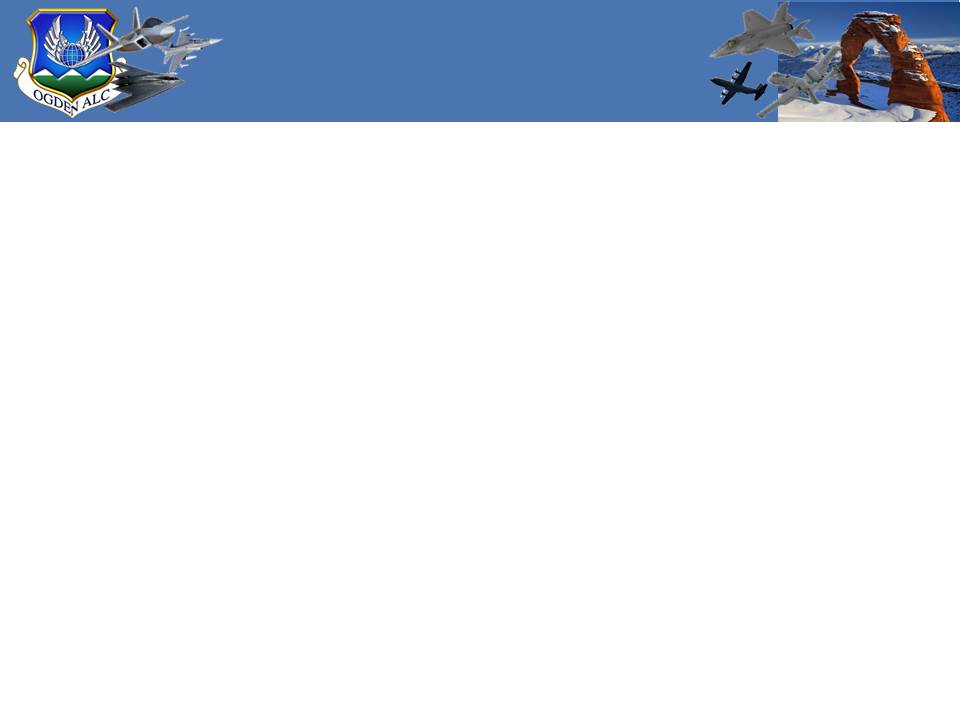 Aircraft 
Structural Repair
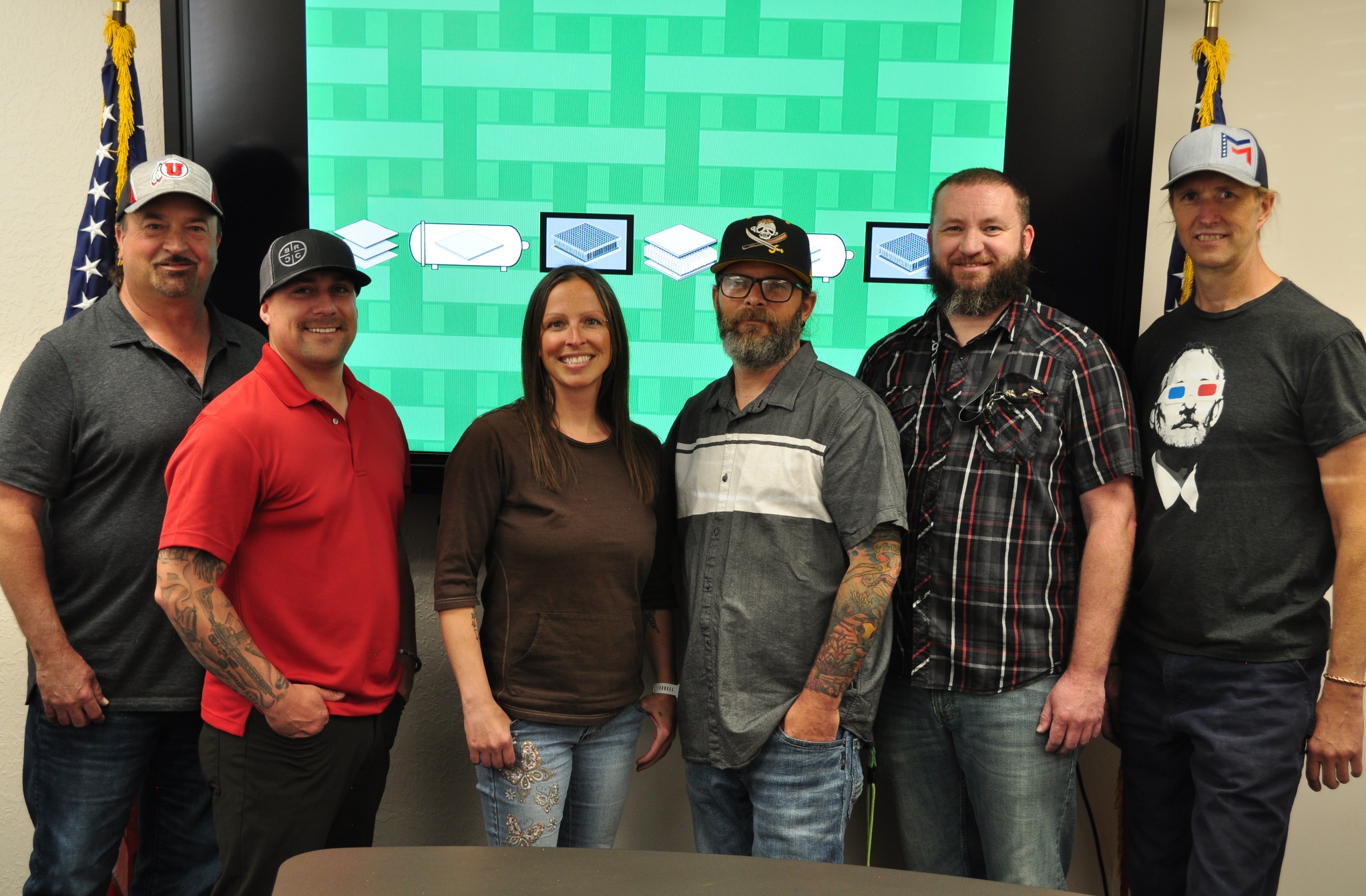 Hill Yeah, We Do That!
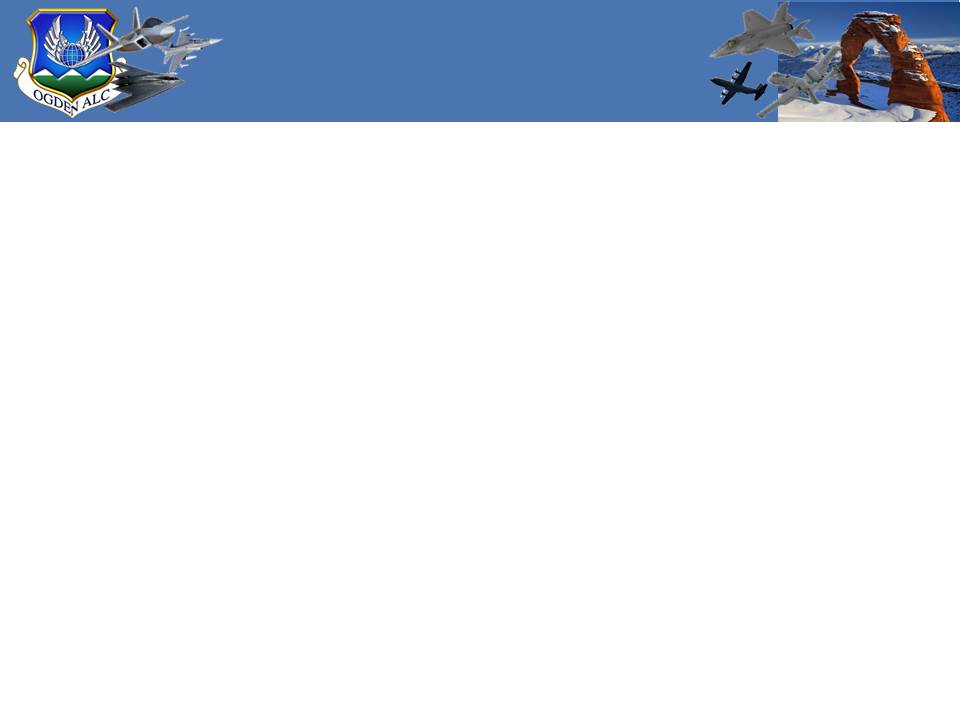 Questions??
Hill AFB Technical Skills Training POC’s
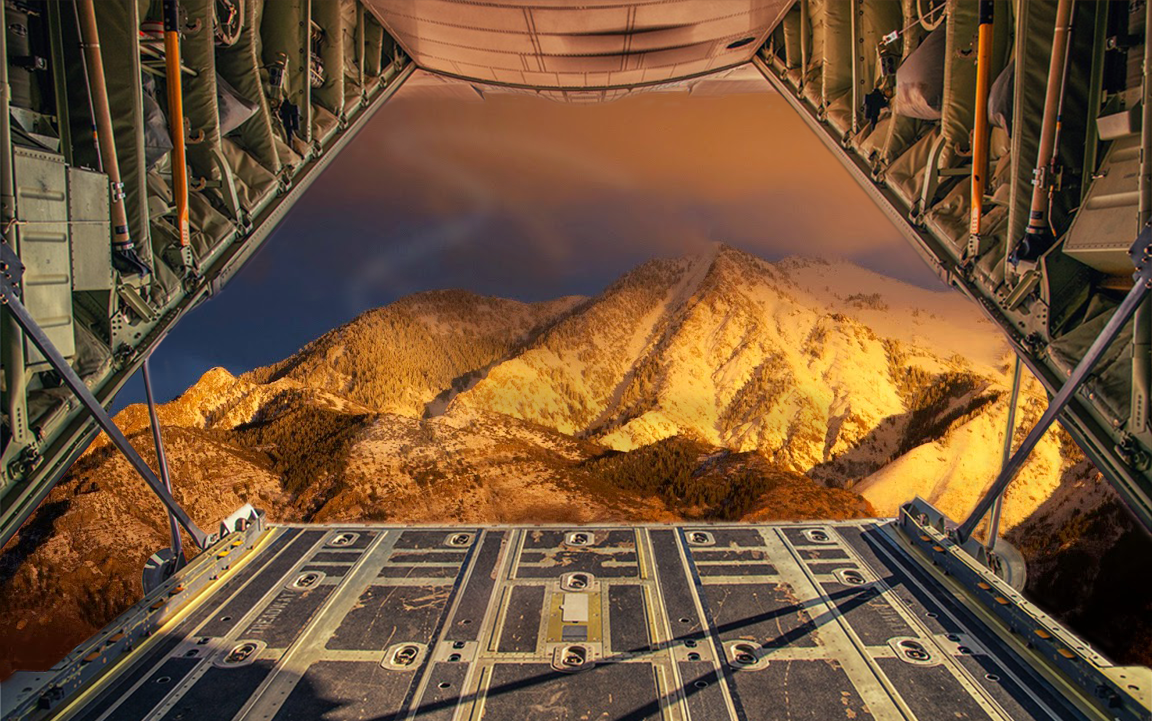 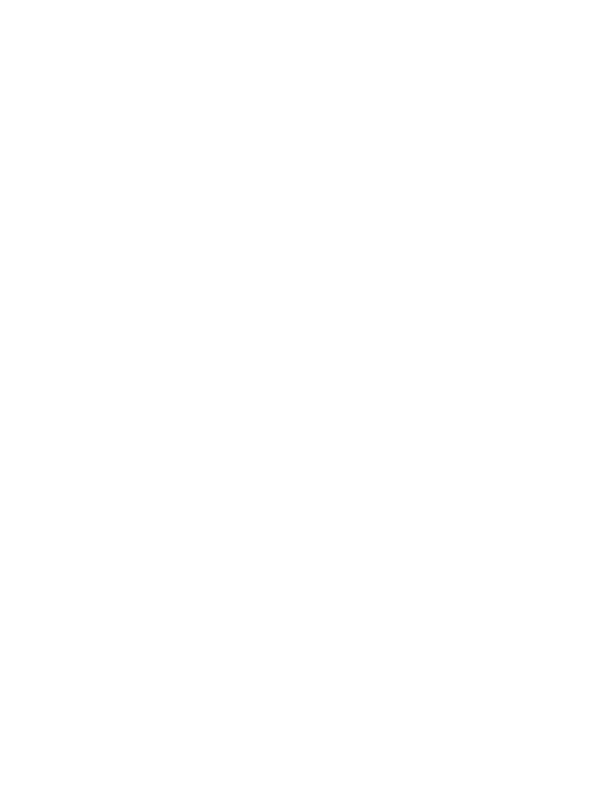 Brett Wiggill 
brett.wiggill@us.af.mil
Adam Hinrichs
 adam.hinrichs.1@us.af.mil
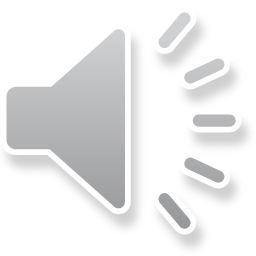